Describing your family
être (nous, vous)
regular plural marker on adjectives (-s)
SSC [e] [revisited]
Y7 French
Term 2.1 - Week 2 - Lesson 32
Stephen Owen / Emma Marsden / Catherine Morris
Artwork by: Chloé Motard

Date updated: 04/08/2022
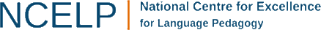 [Speaker Notes: Artwork by Chloé Motard. All additional pictures selected are available under a Creative Commons license, no attribution required.

Learning outcomes (lesson 1):
Consolidation of SSC [e]
Introduction of être (nous, vous)
Introduction of regular plural marker on adjectives (-s)
Consolidation of regular adjective gender agreement
Word frequency (1 is the most frequent word in French): 
7.2.1.2 (introduce) êtes [5], sommes [5], sont [5], frère [1043], parent [546], sœur [1558], jeune [152], grand2 [59], petit2 [138], ouvert [897], sage1 [2643], strict [1859]
7.1.2.6 (revisit) chanter [1820], étudier [960], jouer [219], ils [13], elles [38], élève [1068], fruit [896], histoire1 [263], radio [1526], ensemble [124]
7.1.2.1 (revisit) ciel [1538], couleur [1211], poème [3031], poète [2307], rêve [1313], vague [1493], bleu [1216], jaune [2585], rouge [987], vert [1060], comme1 [32]
Source: Londsale, D., & Le Bras, Y.  (2009). A Frequency Dictionary of French: Core vocabulary for learners London: Routledge.

The additional English meanings of the following words have been added to Quizlet since the creation of this resource: petit (short, small, little)

The frequency rankings for words that occur in this PowerPoint which have been previously introduced in NCELP resources are given in the NCELP SOW and in the resources that first introduced and formally re-visited those words. 
For any other words that occur incidentally in this PowerPoint, frequency rankings will be provided in the notes field wherever possible.]
e
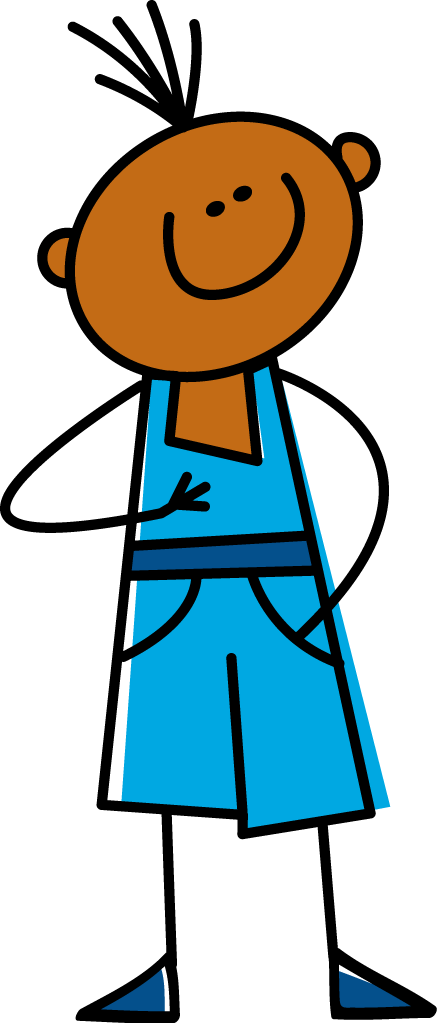 je
[Speaker Notes: Timing: 1 minute

Aim: To consolidate SSC [e]

Procedure:1. Present the letter(s) and say the [e] sound first, on its own. Students repeat it with you.2. Bring up the word ”je” on its own, say it, students repeat it, so that they have the opportunity to focus all of their attention on the connection between the written word and its sound.
3. A possible gesture for this would be to point to oneself.4. Roll back the animations and work through 1-3 again, but this time, dropping your voice completely to listen carefully to the students saying the [e] sound, pronouncing ”je” and, if using, doing the gesture.

Word frequency (1 is the most frequent word in French): 
je [22].Source: Londsale, D., & Le Bras, Y. (2009). A Frequency Dictionary of French: Core vocabulary for learners London: Routledge.]
e
je
[Speaker Notes: With sound and no pictures to focus all attention on the sound-symbol correspondence.]
e
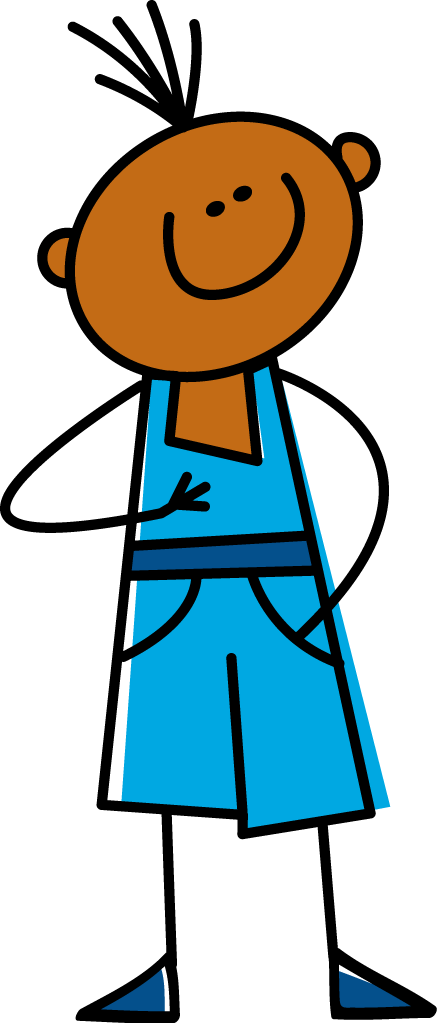 je
[Speaker Notes: Without sound to elicit pronunciation (without first hearing the teacher). 

Teacher to elicit pronunciation by asking “Comment dit-on …"]
e
fenêtre
cela
[that]
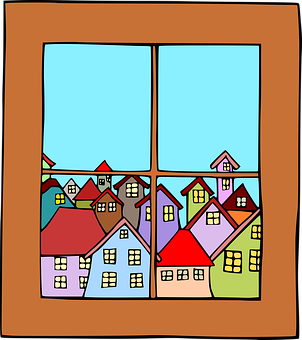 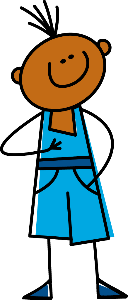 je
cheval
second
devoir
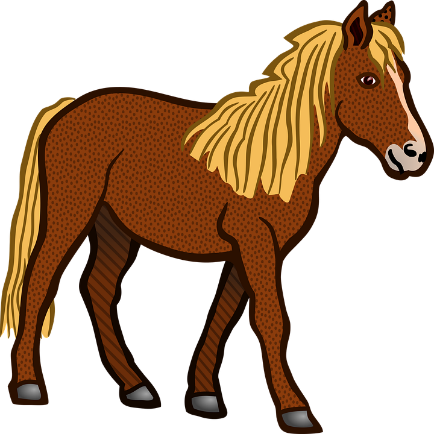 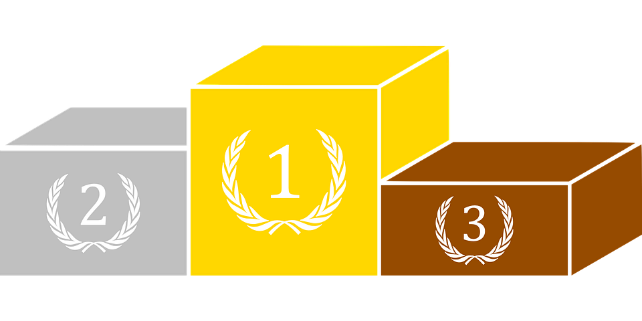 [to have to]
[Speaker Notes: Timing: 2 minutes

Aim: To consolidate SSC [e]

Procedure:
1. Introduce and elicit the pronunciation of the individual SSC [e] and then the source word again ‘je’ (with gesture, if using).2. Then present and elicit the pronunciation of the five cluster words.
The cluster words have been chosen for their high-frequency, from a range of word classes, with the SSC (where possible) positioned within a variety of syllables within the words (e.g. initial, 2nd, final etc.). Additionally, we have tried to use words that build cumulatively on previously taught SSCs (see the Phonics Teaching Sequence document) and do not include new SSCs. Where new SSCs are used, they are often consonants which have a similar symbol-sound correspondence in English.
Word frequency (1 is the most frequent word in French): fenêtre [1604]; cela [54] second [379]; devoir [39]; cheval [2220]; je [22].Source: Londsale, D., & Le Bras, Y. (2009). A Frequency Dictionary of French: Core vocabulary for learners London: Routledge.]
e
fenêtre
cela
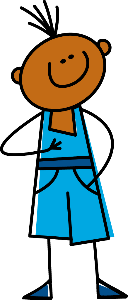 je
cheval
second
devoir
[Speaker Notes: With sound and no pictures to focus all attention on the sound-symbol correspondence.]
e
fenêtre
cela
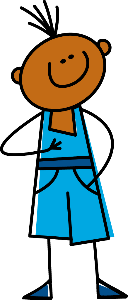 je
cheval
second
devoir
[Speaker Notes: Without sound to elicit pronunciation (without first hearing the teacher). 

Teacher to elicit pronunciation by asking “Comment dit-on …"]
parler
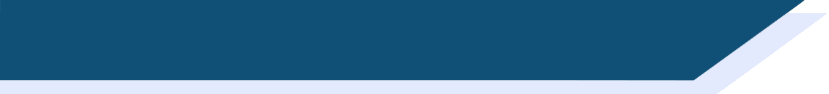 Phonétique
En français, quel mot a la SSC e ?
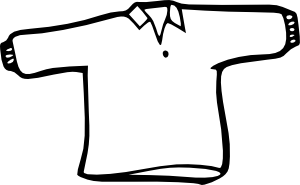 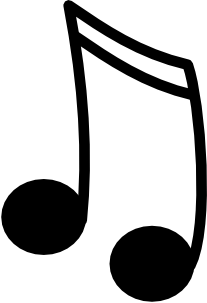 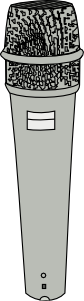 [to sing, 
singing]
chemise
ch__nter
chanter
ch__mise
[Speaker Notes: Timing: 2 minutes for 3 slides

Aim: Aural recognition of SSC [e]

Procedure:
1. Students recall the French words that relate to the pictures on screen
2. Students decide which word contains the SSC [e]
3. Click to reveal first clue (French word with gap for SSC)
4. Click again to reveal answer]
parler
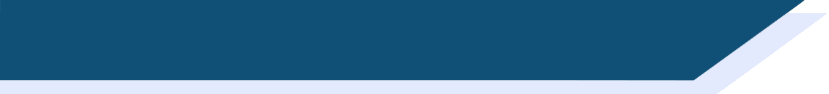 Phonétique
En français, quel mot a la SSC e ?
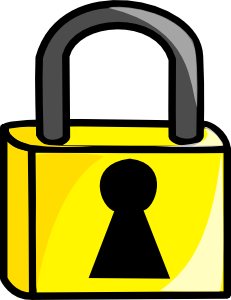 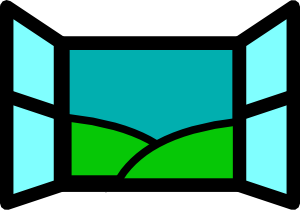 [to close, 
closing]
fermer
f__nêtre
fenêtre
f__mer
parler
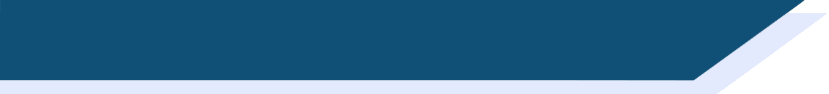 Phonétique
En français, quel mot a la SSC e ?
2
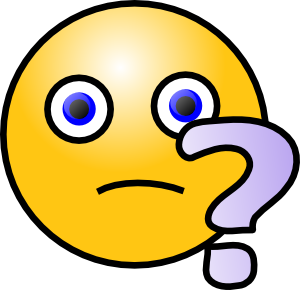 deux
demander
de__mander
de__x
écouter / écrire
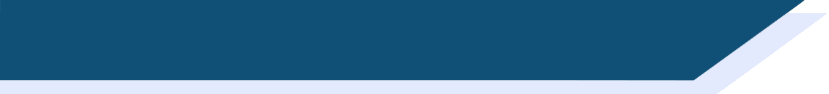 Phonétique
C’est [e] ou [ê/è] ?
1
[rejection]
[she will be]
5
[to disturb]
[supreme]
2
6
[head]
3
[spade]
7
[we will do, make]
[fifth]
4
8
[Speaker Notes: Timing: 6 minutes

Aim: Aural recognition of SSCs [e] and [ê/è] in unknown words.

Procedure:
1. Click numbers to hear word pronunciation
2. Students fill in the blank
3. Answers revealed on clicks (allow EITHER [ê] or [è] for words with SSC [ê/è]).

Transcript and word frequency (1 is the most frequent word in French): sera [être-5], tête [343], suprême [2022], cinquième [2030], rejet [2455], gêner [2460], bêche [>5000], ferons [faire-25], 
Source: Londsale, D., & Le Bras, Y.  (2009). A Frequency Dictionary of French: Core vocabulary for learners London: Routledge.]
lire
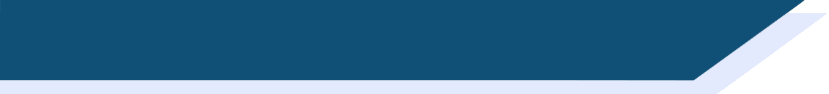 Vocabulaire
tall, big
sage
young
brother
parents
les parents
la sœur
strict
grand
petit
open
jeune
strict
sister
well-behaved
short, small, little
ouvert
le frère
[Speaker Notes: Timing: 3 minutes

Aim: Written recognition of words in this week’s vocabulary set.

Procedure:
1. As each English term appears, students say which French term it must ‘fly’ to.
2. After this has been done with the whole class, the teacher could run the slide again and ask the students to write down the French words before they appear.]
écouter / parler
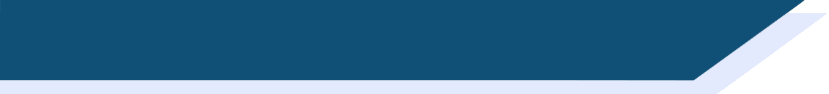 Vocabulaire
Here are some more adjectives to describe people:
Feminine
Masculine
Meaning
ouverte
ouvert
open
stricte
strict
strict
sage
well-behaved
sage
jeune
young
jeune
These already have an ‘e’!
[Speaker Notes: Timing: 2 minutes

Aim: Presentation of the adjectives from this week’s new vocabulary set.

This slide can be used in a number of ways:
To reinforce pronunciation changes in a “listen and repeat” whole class style
To check students’ understanding of the vocab
To practise pronunciation changes.
As a help-sheet which can be printed out for reference at any point during the speaking and writing activities for those students who need it. (Duplicate the slide and select print “2 to a page” for A5 size help sheets)

Procedure:
1. Whole class – the teacher asks individuals to give the correct answer.

or:

1. Pairwork - when the adjective disappears, ask students to turn to their partner and say the adjective out loud.
2. This could be then be practised a few times, with a competition element added by shortening the time sequence on the animation.  Challenge pairs to complete within the new speeded up time.
3. You could point out the irregular ‘strict’ – the final consonant IS pronounced! This is often the case when a word comes from another language – the original pronunciation is sometimes retained.
4. Point out the ‘e’ at the end of jeune means that no additional ‘e’ is needed for the feminine agreemement.]
lire
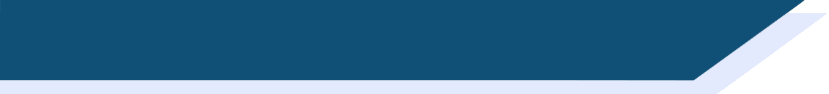 Vocabulaire
Le cousin d’Amir
The cousin of Amir … or, Amir’s cousin

We can use de + name to talk about what belongs to someone.
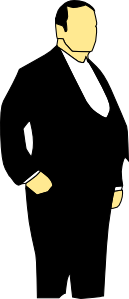 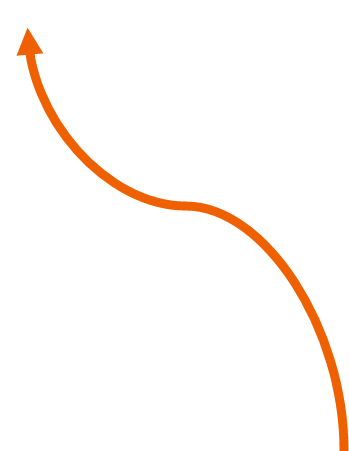 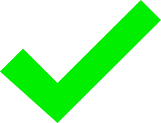 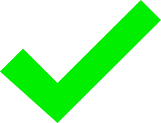 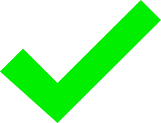 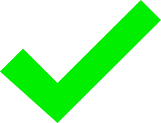 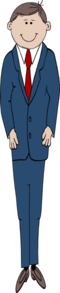 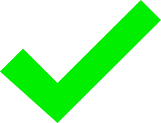 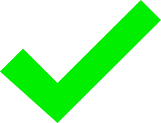 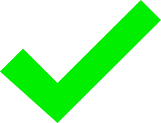 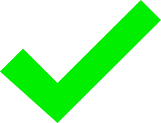 [Speaker Notes: Timing: 5 minutes

Aim: To raise awareness of multiple meanings of grand and petit

Procedure:
1. Students read sentences and use the context to decide what the adjective means.
2. Answers revealed on clicks.
3. Click to bring up the bubble reminding students of the meaning of de (of) and exemplifying it here with its possessive use.

Word frequency (1 is the most frequent word in French): cousin [3387]
Source: Londsale, D., & Le Bras, Y.  (2009). A Frequency Dictionary of French: Core vocabulary for learners London: Routledge.]
grammaire
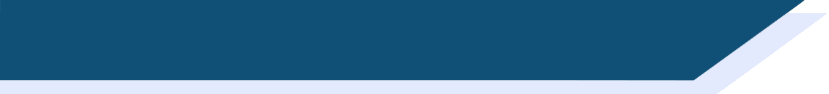 Introducing “we are”
Remember the 1st, 2nd and 3rd person singular forms of the verb être (to be):
I am French.
Je suis français.
Remember, the last letter of all these verb forms is a 
Silent Final Consonant!
Remember, the last letter of all these verb forms is a 
Silent Final Consonant!
You are French.
Tu es français.
Léa’s brother is short.
Le frère de Léa est petit.
Léa’s sister is short.
La sœur de Léa est petite.
Remember, the feminine form of the adjective ends in -e!
To say ‘we’ + être (first person plural):
Nous sommes contents.
We are pleased.
[Speaker Notes: Timing: 3 minutes

Aim: This slide revises the parts of ‘être’ already met, then introduces the first person plural (nous).
Students have met the ‘nous’ form ending in -ons previously, so the irregularity of this one needs to be pointed out.

Procedure:
1. Read this out to students, so that they know exactly how to pronounce the French. 
2. At the end, remind them to not sound out the ‘s’ at the end of ‘suis’, ‘es’ and ‘sommes’, and the ‘t’ at the end of ‘est’.]
Je ou nous ?
󠇯
1
écouter
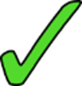 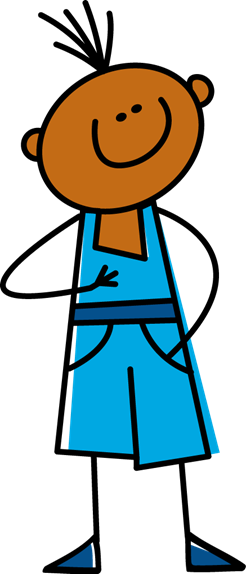 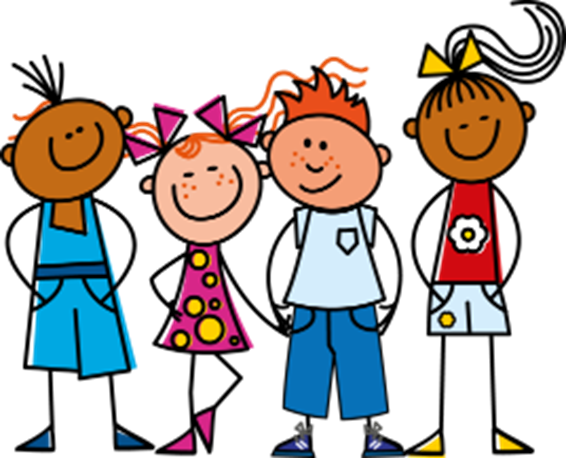 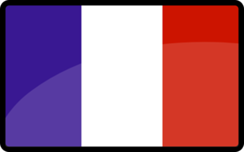 français - French
[Speaker Notes: Timing: 5 minutes for 8 slides

Aim: This series of slides provides aural input practice in distinguishing between the first person singular and first person plural forms of ‘être’. 

Procedure:
1. Click the button to play audio with the pronoun obscured.
2. Students should note whether the first word of each sentence must be ‘je’ or ‘nous’.
3. They then write the English meaning of the adjective used in each sentence (to force vocabulary recall).
4. Answers appearing upon clicking the mouse.

Transcript:
[…] sommes français.]
Je ou nous ?
󠇯
2
écouter
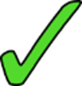 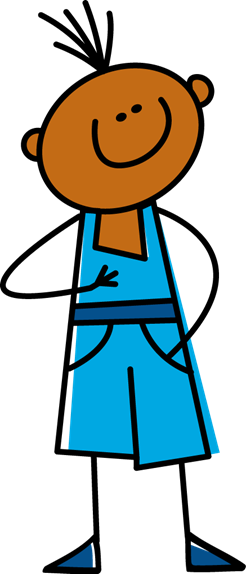 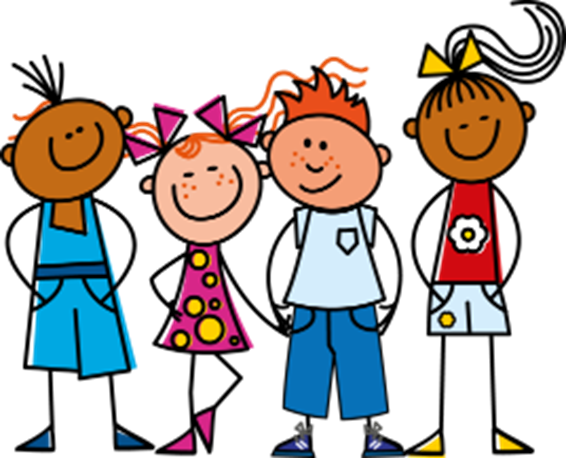 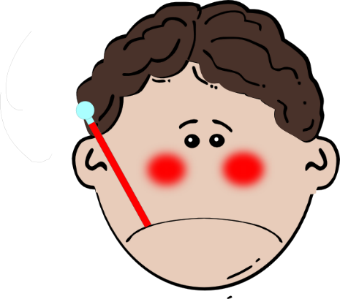 malade - ill
[Speaker Notes: Transcript
...... suis malade.]
Je ou nous ?
󠇯
3
écouter
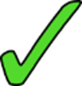 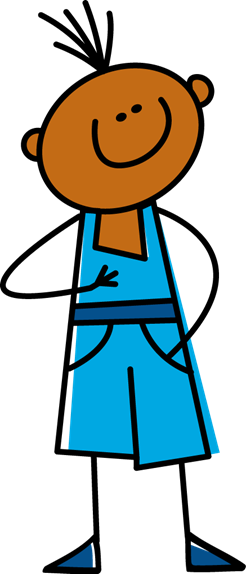 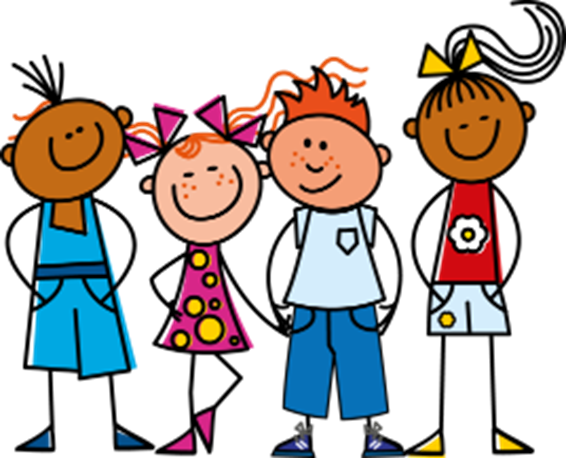 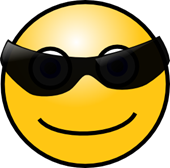 content - pleased
[Speaker Notes: Transcript
...... suis content.]
Je ou nous ?
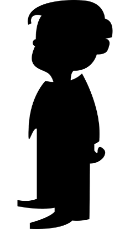 󠇯
4
écouter
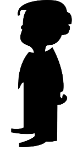 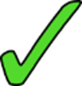 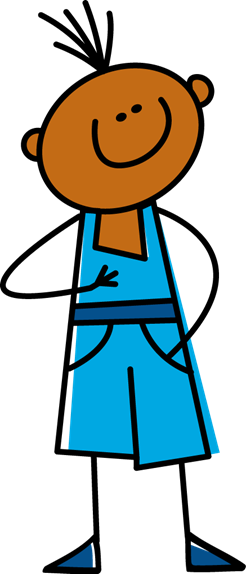 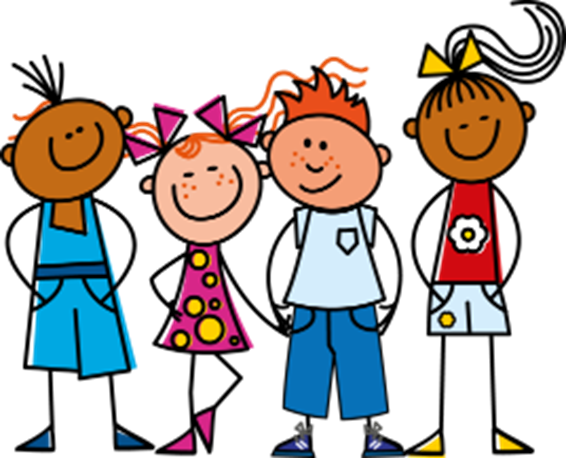 grands - tall
[Speaker Notes: Transcript
...... sommes grands.]
Je ou nous ?
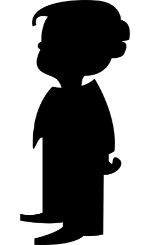 󠇯
5
écouter
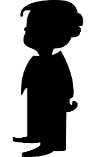 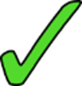 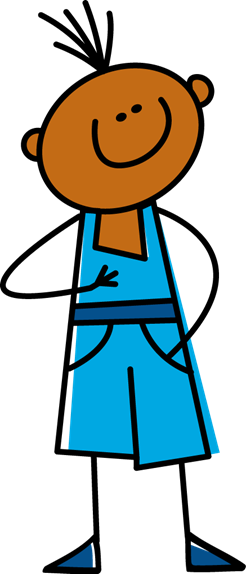 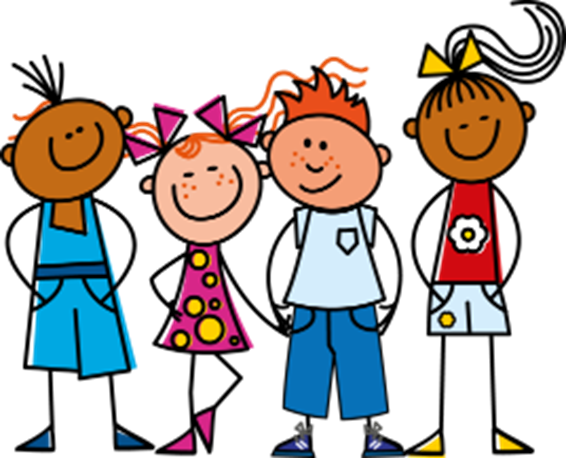 petit - short
[Speaker Notes: Transcript
...... suis petit.]
Je ou nous ?
󠇯
6
écouter
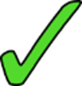 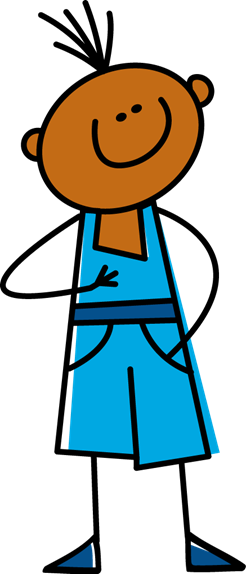 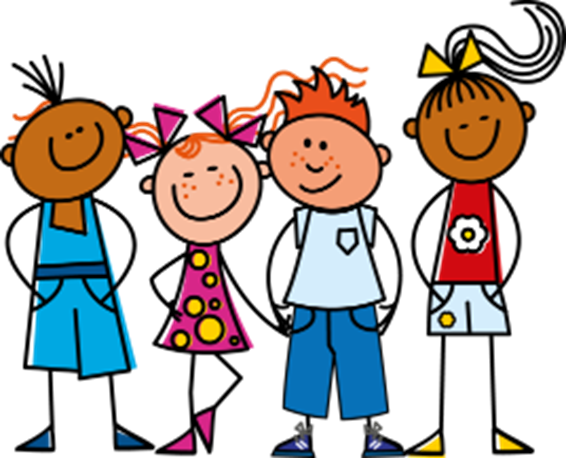 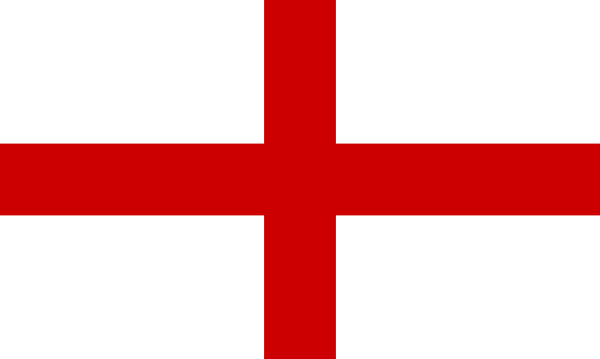 anglais - English
[Speaker Notes: Transcript
...... sommes anglais.]
Je ou nous ?
󠇯
7
écouter
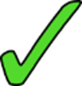 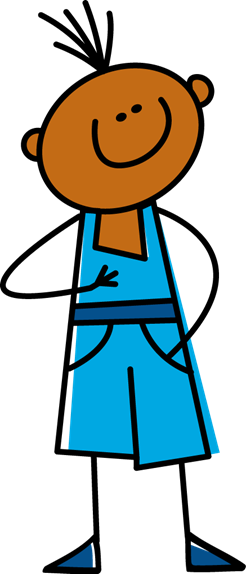 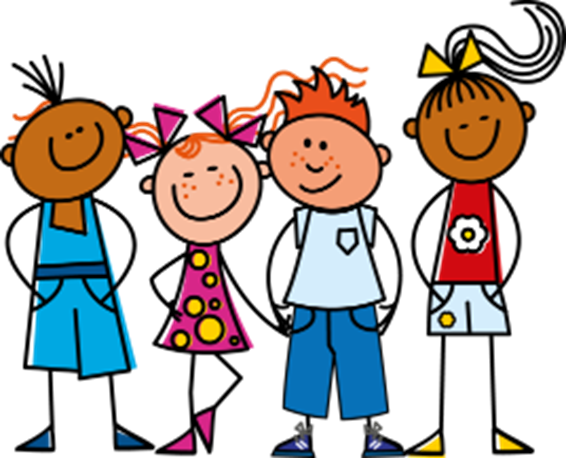 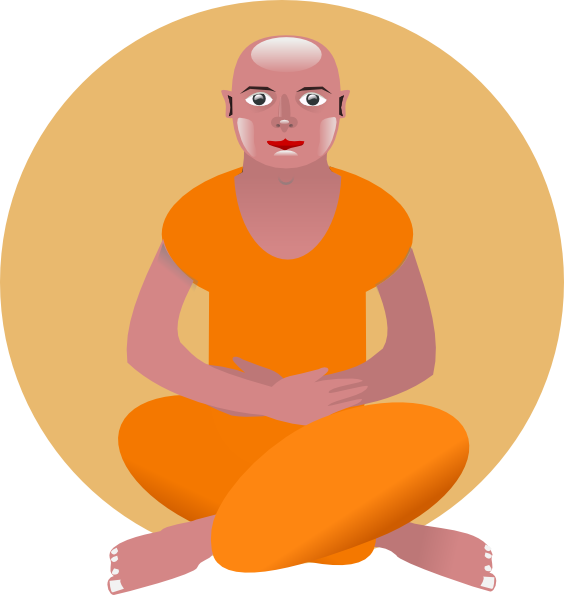 calme - calm
[Speaker Notes: Transcript
...... suis calme.]
Je ou nous ?
󠇯
8
écouter
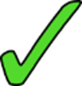 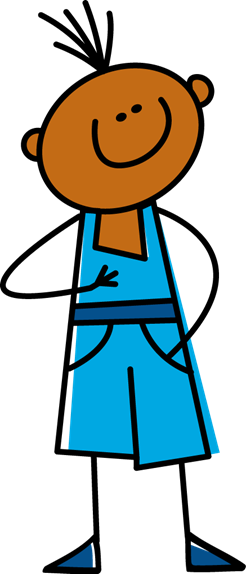 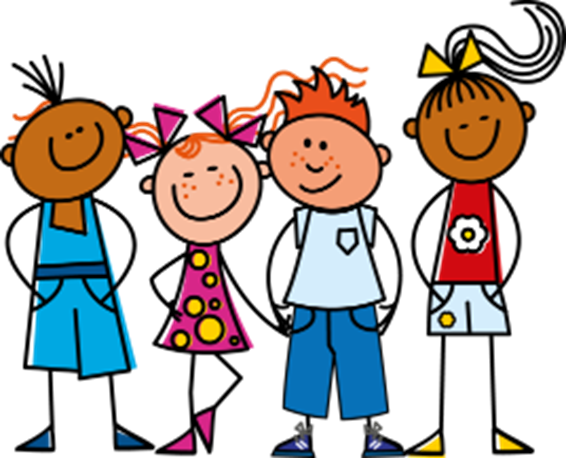 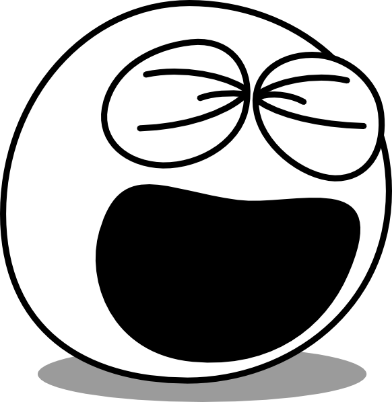 drôles - funny
[Speaker Notes: Transcript
...... sommes drôles.

Teachers should ask students here whether they notice anything about the adjective in the French, thereby eliciting noticing of the –s on the plural form. This grammar point is dealt with explicitly on the slides which follow.]
grammaire
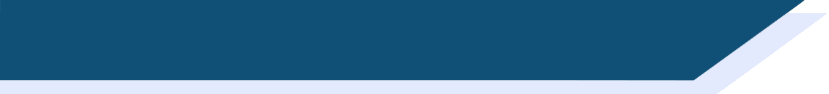 Describing more than one thing
Same as English!
Nouns make their plural with –s:
il y a un livre
there is a book
il y a deux livres
there are two books
Different 
from English!
Adjectives also have to match their noun, adding –s for plural:
there are some expensive books
il y a des livres chers
The –s is not pronounced – it is a silent final consonant (SFC).
We have already met one type of adjective agreement (–e on the feminine form).
[Speaker Notes: Timing: 2 minutes

Aim: This slide recaps regular plural adjective agreement, pointing out that the adjective ‘matches’ the noun in taking the –s. The phrase ‘il y a’, introduced and practised the previous week, is revisited here. Plural nouns have also already been taught.

Procedure:
1. Also point out to students that the –s on the written form of a plural French noun/adjective is not usually pronounced (i.e. is a silent final consonant).]
grammaire
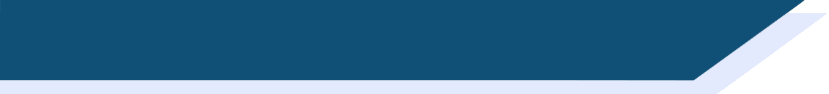 Describing more than one: We are…
“Nous” (we) is a plural pronoun – it refers to more than one person.
Remember: There must be agreement between the adjective and noun!
So, adjectives describing “nous” need to be in a plural form:
Nous sommes contents.
We are pleased.
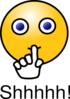 Don’t forget! The –s on the end of ‘sommes’ and the adjective are Silent Final Consonants.
[Speaker Notes: Timing: 2 minutes

Aim: This slide points out that the adjective must agree with the plural pronoun as well as with the noun, as in the example on the previous slide. N.B. The masculine plural form of the adjective having been introduced, the feminine plural is withheld for now, so that students may concentrate upon the new verb form (vous) to be introduced shortly, and also to avoid overcomplicating the treatment of the adjective (which would be a possibility, if we were to introduce all information at once). The feminine plural form of the adjective is dealt with as part of the next lesson.

Procedure:
1. Read this out to students so that they know exactly how to pronounce the French. 
2. Remind them to not sound out the ‘s’ at the end of ‘sommes’, as well as that on the end of the adjectives.]
C’est qui ? Nous ou je? Écris les adjectifs en anglais.
lire
sad
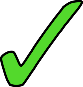 funny
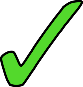 intelligent
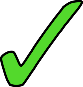 tall
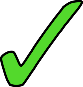 short
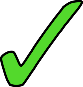 calm
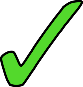 interesting
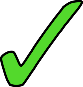 pleased
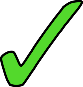 [Speaker Notes: Timing: 5 minutes

Aim: This reading activity asks students to recognise when the first-person plural form of the verb must have been used, by noticing the plural adjective agreement. The subject pronoun and verb is missing from each sentence, to force attention upon this aspect of the grammar.

Procedure:
1. It is worth explaining that this can only be done in reading, because the agreements are silent.
2. Students should also be asked to write the meanings of the adjectives in English.]
grammaire
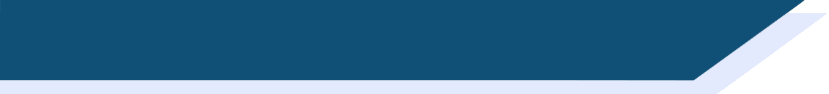 “you (plural) are”: the verb être (to be)
Earlier we learned:
You hear the ‘s’ on ‘vous’ because of the ‘ê’ which follows – this will be covered more next lesson.
s
Nous sommes content  .
We are pleased.
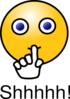 Here is the second person plural of être: you to more than one person:
Vous êtes content  .
s
You(more than one)  are pleased.
Plural “YOU” (vous) also needs a plural adjective.
“êtes” does not end in –ez. This is different to the other ‘vous’ forms of verbs you have learned. This is because être – to be is an irregular verb.
[Speaker Notes: Timing: 2 minutes

Aim: Having introduced and practised recognising the ‘nous’ form, the ‘vous’ form (plural) of ‘être’ is now introduced.

Procedure:
1. Students have met the ‘vous’ form ending in –ez previously, so the irregularity of être needs to be pointed out.
2. You could explain that ‘to be’ in English is also very irregular: I am, You are, She is, We are…  This helps students develop cross-linguistic awareness. 
3. Note we are introducing ‘vous’ as a polite form of ‘you’ in later lessons.
4. N.B. The feminine plural of adjectives is withheld for now, so that students may concentrate upon the new verb form (vous), and also to avoid overcomplicating the treatment of the adjective. The feminine plural form of the adjective is dealt with as part of the next lesson.]
écouter
Cochez.
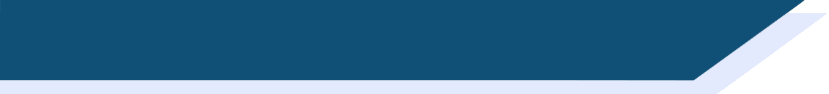 C’est qui ?  Vous ou nous ?
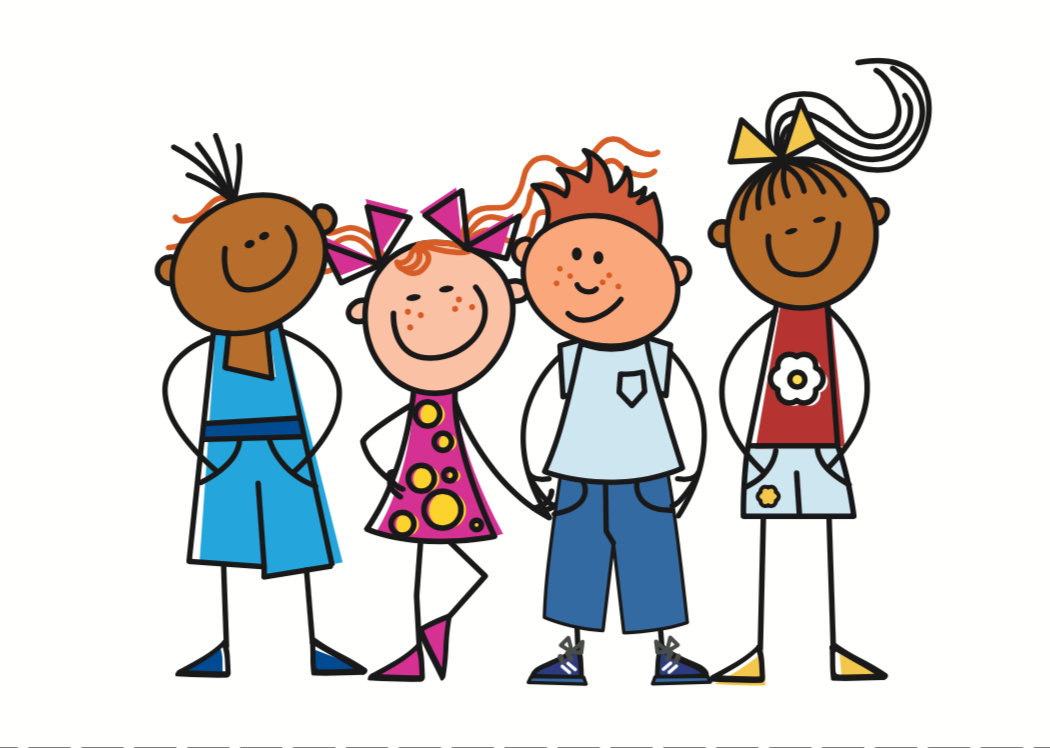 1
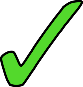 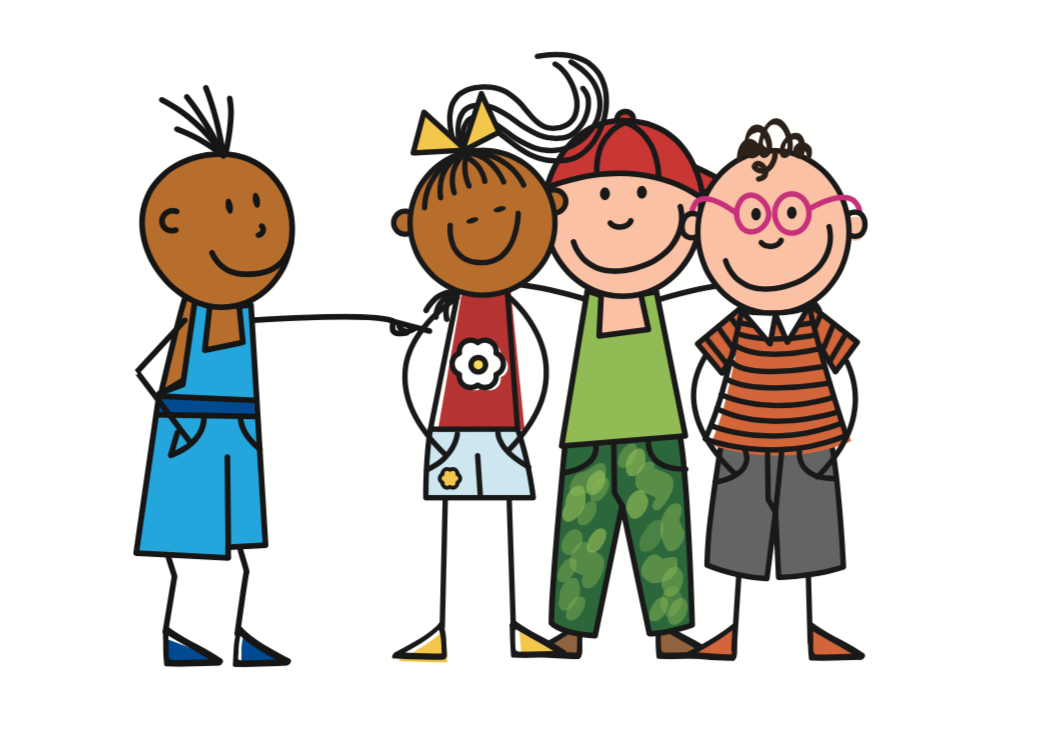 2
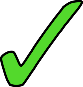 3
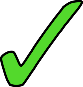 4
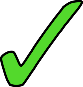 5
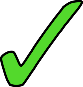 6
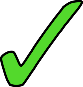 7
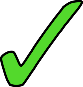 8
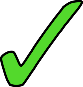 [Speaker Notes: Timing: 5 minutes

Aim: This slide provides input (listening) practice in distinguishing between the newly-introduced ‘nous’ and ‘vous’ forms of ‘être’. It is an easier version of the task found on the next slide, which also requires some translation of vocabulary – please use the version appropriate for your students, or alternatively do this as a two-stage exercise.

Procedure:
1. N.B. While the students have not officially learned ‘cochez', the picture of the tick should help them to understand this instruction. The teacher can ask the students why the verb ‘cochez’ has –ez at the end. 

Transcript:
...... sommes calmes.
...... êtes contents.
...... êtes petits.
...... sommes grands.
...... êtes tristes.
...... sommes méchants.
...... êtes amusants.
...... êtes intéressants.

Word frequency (1 is the most frequent word in French): êtes [5], sommes [5], grand2, petit2
Source: Londsale, D., & Le Bras, Y.  (2009). A Frequency Dictionary of French: Core vocabulary for learners London: Routledge.]
écouter
Écris le mot en anglais.
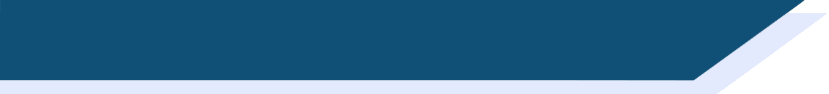 C’est qui ?  Vous ou nous ?
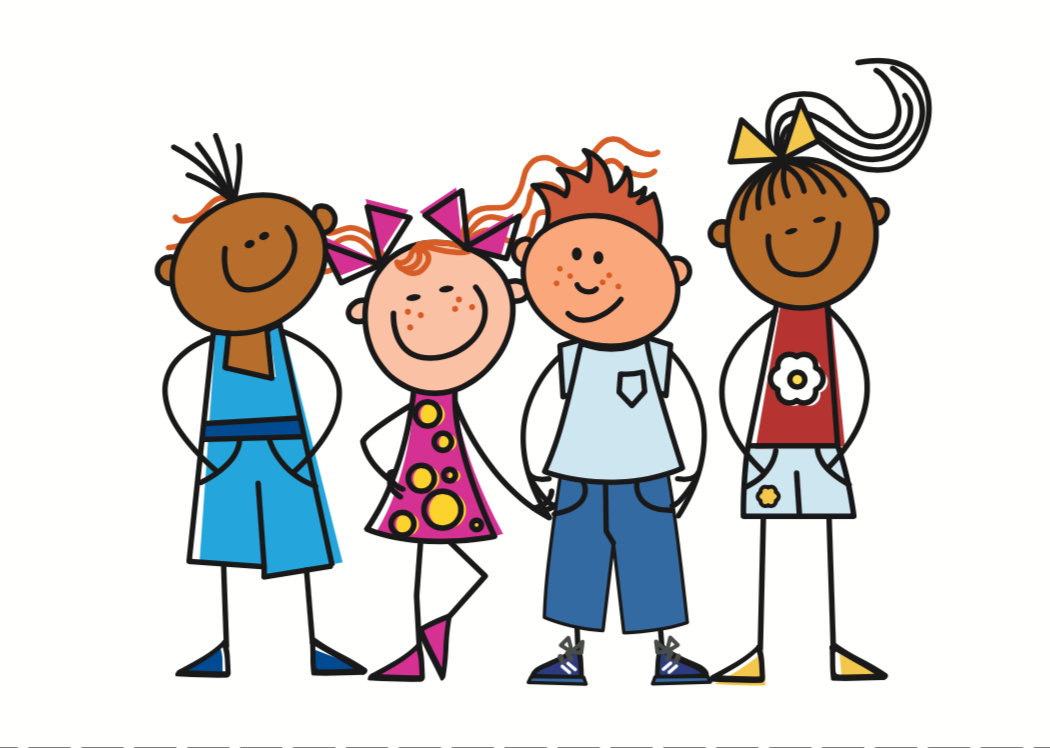 calm
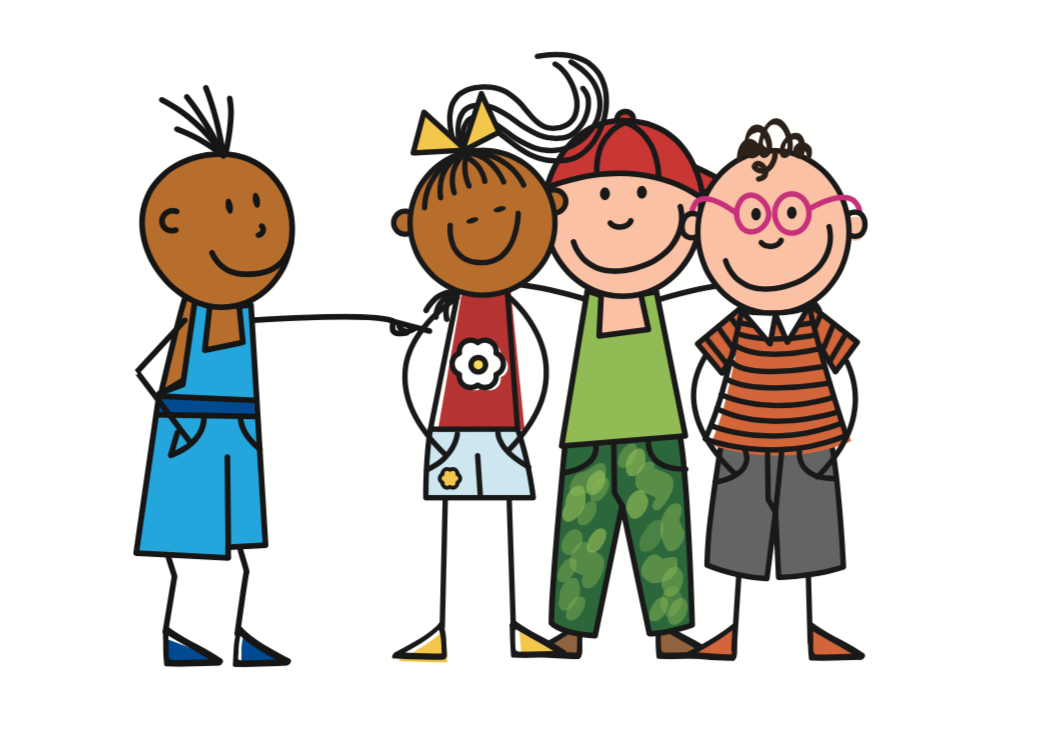 1
pleased
2
short
3
tall
4
sad
5
mean
6
funny
7
8
interesting
[Speaker Notes: Timing: 2 minutes

Aim: This slide provides input (listening) practice in distinguishing between the newly-introduced ‘nous’ and ‘vous’ forms of ‘être’. N.B. While the students have not officially learned 'mot', they have met it as a phonics cluster word in 1.1.1 and 1.2.5.

Procedure:
1. In asking students to write the English for the adjectives, which have all been introduced and practised in previous weeks, it also provides an opportunity for vocabulary revision. This also raises the level of challenge of the task.

Transcript:
...... sommes calmes.
...... êtes contents.
...... êtes petits.
...... sommes grands.
...... êtes tristes.
...... sommes méchants.
...... êtes amusants.
...... êtes intéressants

Word frequency (1 is the most frequent word in French): êtes [5], sommes [5], grand2, petit2
Source: Londsale, D., & Le Bras, Y.  (2009). A Frequency Dictionary of French: Core vocabulary for learners London: Routledge.]
parler
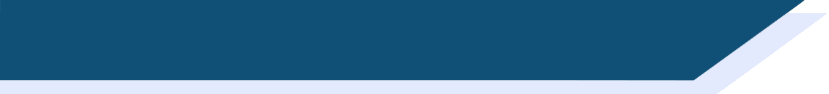 C’est qui ?  Vous ou nous ?
Choose three adjectives. Say three sentences to describe yourself and your friends (we).
Choose three different adjectives. Say three sentences to describe your partner and their friends (you plural).
tall
pleased
mean
funny
interesting
-s
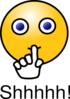 short
intelligent
calm
[Speaker Notes: Timing: 5 minutes

Aim: Oral production of the newly-introduced ‘nous’ and ‘vous’ forms of ‘être’. It also provides an opportunity for vocabulary revision. 

Procedure:
1. Students split into pairs.
2. Students take turns to say sentences in the nous and vous forms, taking care not to pronounce the –s on the adjective. Students should use each adjective only once.]
écrire
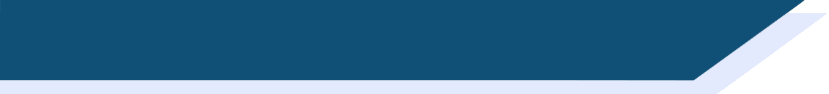 Écris en français !
Je suis calme.
Tu es content.
Elle est petite.
Il est grand.
Nous sommes tristes.
Vous êtes méchants.
Nous sommes amusants.
Vous êtes intéressants.
[Speaker Notes: Timing: 10 minutes

Aim: Written production of plural adjectives.

Procedure:
1. The answers to this translation task appear upon successive clicks of the mouse.
2. N.B. Feminine forms (singular and plural) will be featured next lesson. It is unlikely that any student will put the feminine 'e' on the plural adjectives here.

Word frequency (1 is the most frequent word in French): êtes [5], sommes [5], grand2, petit2
Source: Londsale, D., & Le Bras, Y.  (2009). A Frequency Dictionary of French: Core vocabulary for learners London: Routledge.]
Describing your family
être (ils/elles)
regular plural marker on adjectives (-s) 
SSC [e] [revisited]
Y7 French
Term 2.1 - Week 2 - Lesson 32
Stephen Owen / Emma Marsden / Catherine Morris
Artwork by: Chloé Motard

Date updated: 04/08/2022
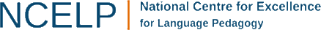 [Speaker Notes: Artwork by Chloé Motard. All additional pictures selected are available under a Creative Commons license, no attribution required.

Learning outcomes (lesson 2):
Consolidation of SSC [e]
Introduction of être (ils/elles)
Consolidation of regular plural marker on adjectives (-s)
Consolidation of regular adjective gender agreement
Word frequency (1 is the most frequent word in French): 
7.2.1.2 (introduce) êtes [5], sommes [5], sont [5], frère [1043], parent [546], sœur [1558], jeune [152], grand2 [59], petit2 [138], ouvert [897], sage1 [2643], strict [1859]
7.1.2.6 (revisit) chanter [1820], étudier [960], jouer [219], ils [13], elles [38], élève [1068], fruit [896], histoire1 [263], radio [1526], ensemble [124]
7.1.2.1 (revisit) ciel [1538], couleur [1211], poème [3031], poète [2307], rêve [1313], vague [1493], bleu [1216], jaune [2585], rouge [987], vert [1060], comme1 [32]
Source: Londsale, D., & Le Bras, Y.  (2009). A Frequency Dictionary of French: Core vocabulary for learners London: Routledge.

The additional English meanings of the following words have been added to Quizlet since the creation of this resource: petit (short, small, little)

The frequency rankings for words that occur in this PowerPoint which have been previously introduced in NCELP resources are given in the NCELP SOW and in the resources that first introduced and formally re-visited those words. 
For any other words that occur incidentally in this PowerPoint, frequency rankings will be provided in the notes field wherever possible.]
belette
parler
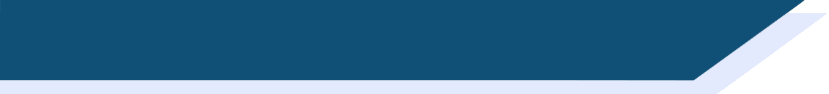 Phonétique
[weasel]
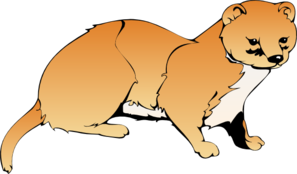 45
pelage
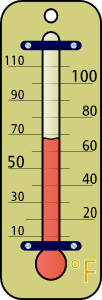 degré
devenir
[fur]
je serai
[to become]
dedans
secondes
[I will be]
celui
menace
[inside]
[the one]
[threat]
il fera
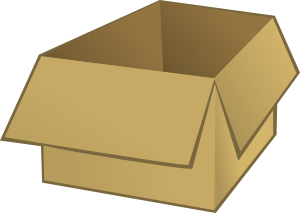 delà
0
DÉBUT
[he will do, he will make]
[beyond]
[Speaker Notes: Timing: 3 minutes

Aim: Oral production of SSC [e]

Procedure:
1. Students work in pairs pronouncing the words on the slide, taking it in turns, and making sure all words have been said at least once.
2. The teacher can circulate during this activity to listen into students’ SSC knowledge.
3. Click to hear words pronounced by a native speaker. 

Frequency of unknown vocabulary (1 is the most frequent word in French): degré [1311], devenir [162], se [17], menace [1607], fera [faire-25], dedans [3058], pelage [>5000], serai [être-5], belette [>5000], delà [4367], celui [45]
Source: Londsale, D., & Le Bras, Y.  (2009). A Frequency Dictionary of French: Core vocabulary for learners London: Routledge.]
lire / parler
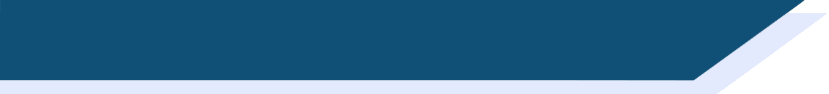 Vocabulaire – révisions 1
60
jouer
to play, playing
un/une élève
pupil
ensemble
together
chanter
to sing, singing
to study, studying
Secondes
they (mpl)
ils
étudier
they (fpl)
elles
fruit
le fruit
radio
la radio
0
history
l'histoire (f)
DÉBUT
[Speaker Notes: Timing: 2 minutes

Aim: This slide facilitates a quick check of students’ knowledge of the first set of previous vocabulary revised this week (as shown below).

Procedure:
1. First, the French words appear, without the English – students should be challenged to give the meaning of each item.
2. The English then appears to confirm the meanings.
3. Then the French disappears, leaving just the English – students should then be challenged to provide the French for each item.
4. Finally, the French reappears, alongside the English.
5. Before you begin, check the pronunciation of ‘ils’ and ‘elles’ and ensure that the students understand the SFC (silent final consonant).]
lire / parler
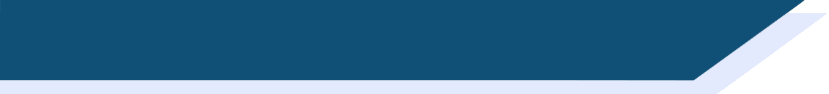 Vocabulaire – révisions  2
60
sky
le ciel
like
comme
colour
la couleur
dream
le rêve
poem
le poème
Secondes
wave
la vague
blue
bleu
yellow
jaune
red
rouge
green
vert
0
poet (m/f)
le/ la poète
DÉBUT
[Speaker Notes: Timing: 2 minutes

Aim: This slide facilitates a quick check of students’ knowledge of the second set of previous vocabulary revised this week (as shown below).

Procedure:
1. First, the French words appear, without the English – students should be challenged to give the meaning of each item.
2. The English then appears to confirm the meanings.
3. Then the French disappears, leaving just the English – students should then be challenged to provide the French for each item.
4. Finally, the French reappears, alongside the English.]
parler
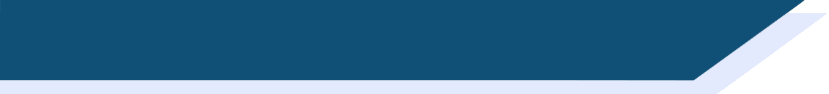 Vocabulaire (1/2)
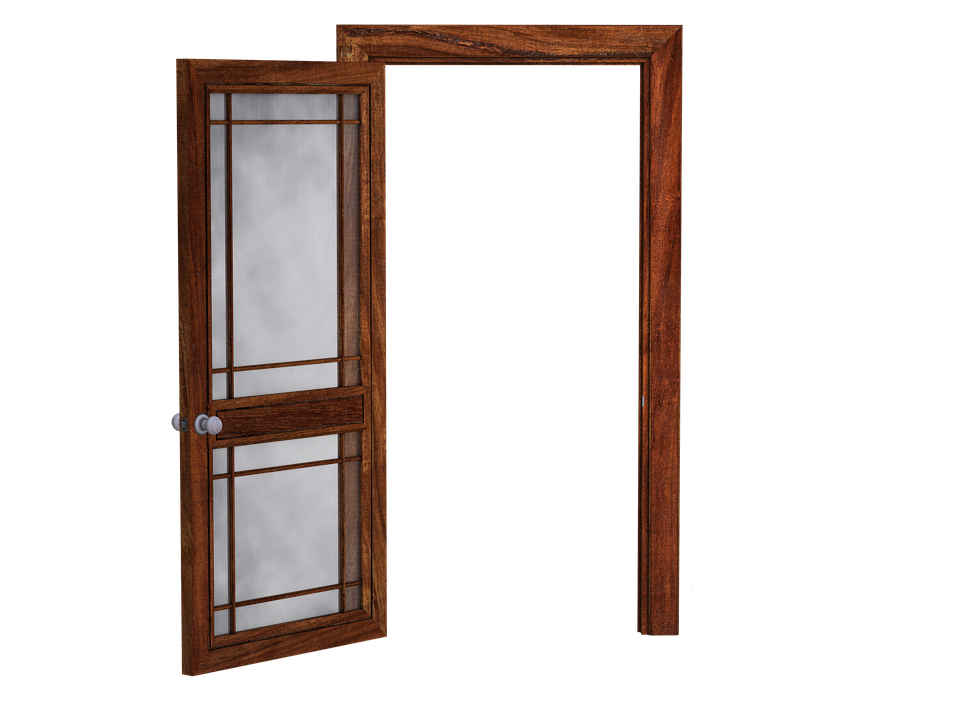 10
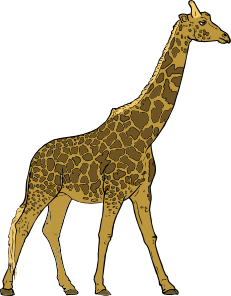 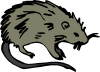 [tall, big]
[short, small, little]
petit
ouvert
grand
secondes
[open]
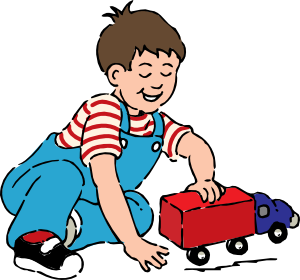 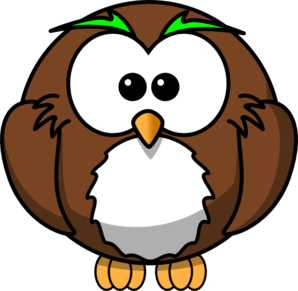 [strict]
[young]
[wise, well behaved]
0
strict
sage
jeune
DÉBUT
[Speaker Notes: Timing: 2 minutes for two slidesAim: Written production of words in this week’s vocabulary set. This is slide 1/2.

Procedure:
1. Say all words in French before ten seconds elapse.
2. Click to reveal answers.
3. Proceed to next slide and repeat steps 1-2.

Source: Londsale, D., & Le Bras, Y.  (2009). A Frequency Dictionary of French: Core vocabulary for learners London: Routledge.]
parler
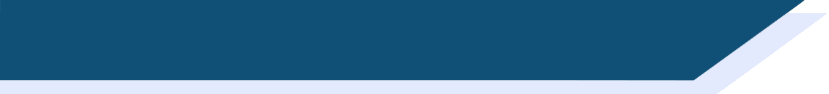 Vocabulaire (1/2)
[parents]
10
les parents
[sister]
[brother]
la sœur
le frère
secondes
[you are]
(plural)
[we are]
[they are]
ils/elles sont
vous êtes
nous sommes
0
DÉBUT
[Speaker Notes: This is slide 2/2.]
écrire
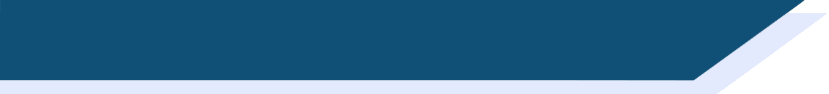 Vocabulaire
le frère
strict
brother
strict
la sœur
jeune
sister
young
les parents
ouvert
open
parents
petit
well-behaved
sage
short, small
grand
tall, big
[Speaker Notes: Timing: 3 minutes

Aim: Written production of new vocabulary.

Procedure:
1. The English word appears on mouse click.
2. Students have to try to write the French translation before it appears on second mouse click. (French words are on 20-second long animation).]
grammaire
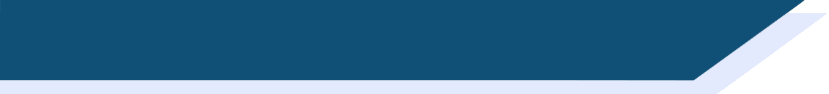 Describing others
We have met the third person singular (s/he) form of the verb être (to be):
He is pleased.
Il est content.
Remember: the feminine form of the adjective adds –e (agreement):
She is pleased.
Elle est contente.
The –e is silent, but it makes you pronounce the ‘t’ before it!
[Speaker Notes: Timing: 1 minute

Aim: This slide reminds students of the third person singular form of ‘être’, which will be juxtaposed with the third person plural form (about to be introduced) over the next few slides. It also reminds them of the ‘e’ feminine adjective agreement (the feminine plural adjective agreement will be introduced on the next slide).

Procedure:
1. Read this out to students so that they know exactly how to pronounce the French.]
grammaire
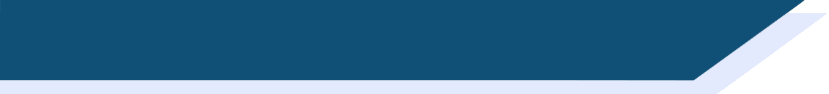 Describing others – THEY are
The –s at the end of  ils and elles is silent!
To talk about about the third person plural form of the verb être (to be), they are:
Ils sont intelligents.
They (masc. pl) are intelligent.
Remember: in French the pronoun ‘they’ is different for masculine and feminine:
Elles sont intelligentes.
They (fem pl) are intelligent.
The –s on the end is silent, but again the –e makes you pronounce the ‘-t’!
The feminine form of the adjective adds  –e and –s
[Speaker Notes: Timing: 2 minutes

Aim: There is a lot of information here, but the following activities break it down and practise each part. The first and second person plural forms of the verb ‘être’ having been presented last lesson, this slide introduces the third person plural form – ‘sont’. This verb form has other features that come with it: the ‘ils’ and ‘elles’ pronouns, and also another type of adjective agreement.

Procedure:
1. Read out the French, so that the students hear ‘sont’.
2. Explain ‘masc pl’ and ‘fem pl’ to students – ‘masculine plural’ and ‘feminine plural’ respectively. This will get shortened to mpl and fpl in the next slides and in the Quizlet homeworks.
3. Read this out to students, so that they know exactly how to pronounce the French.
4. Remind them to not sound out the ‘s’ at the end of ‘sont’.
5. N.B. Later, we will cover later the issue that if there is one male in a group, then the ‘ils’ pronoun is used. There is a lot of information here, so we hold this back until later.]
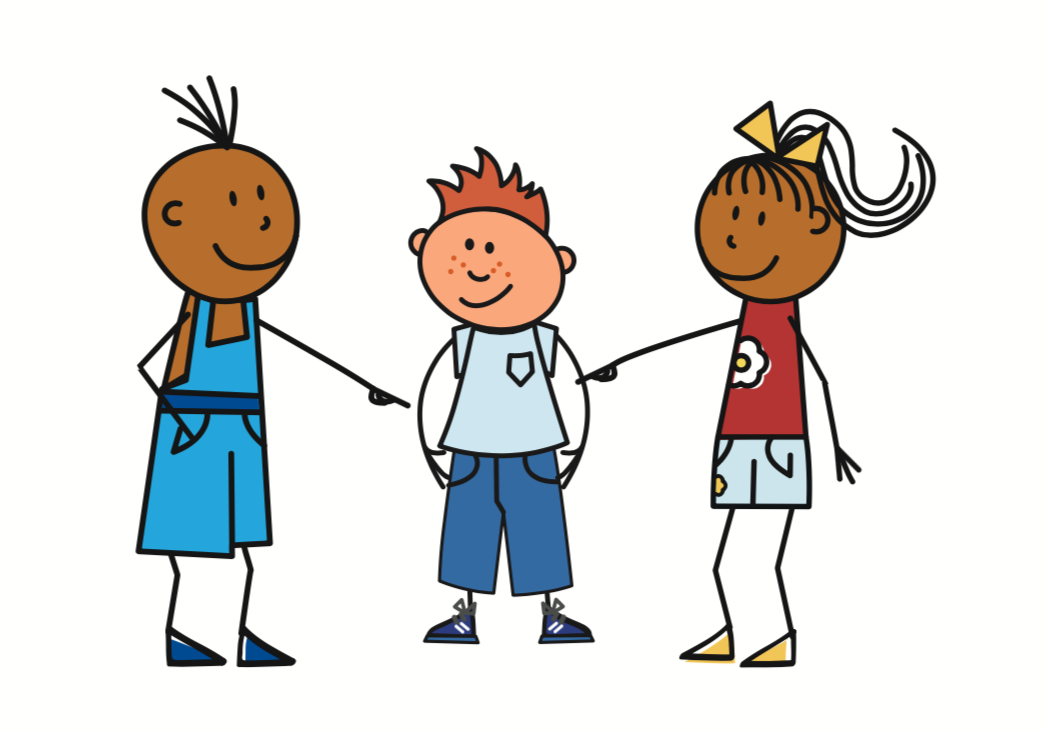 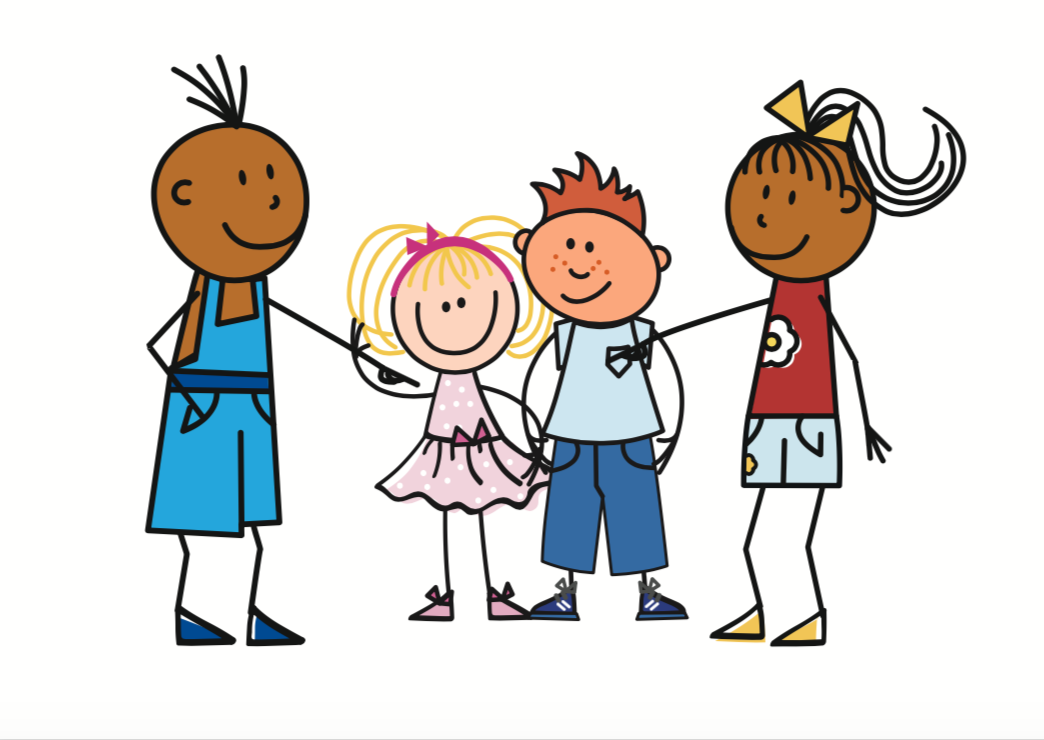 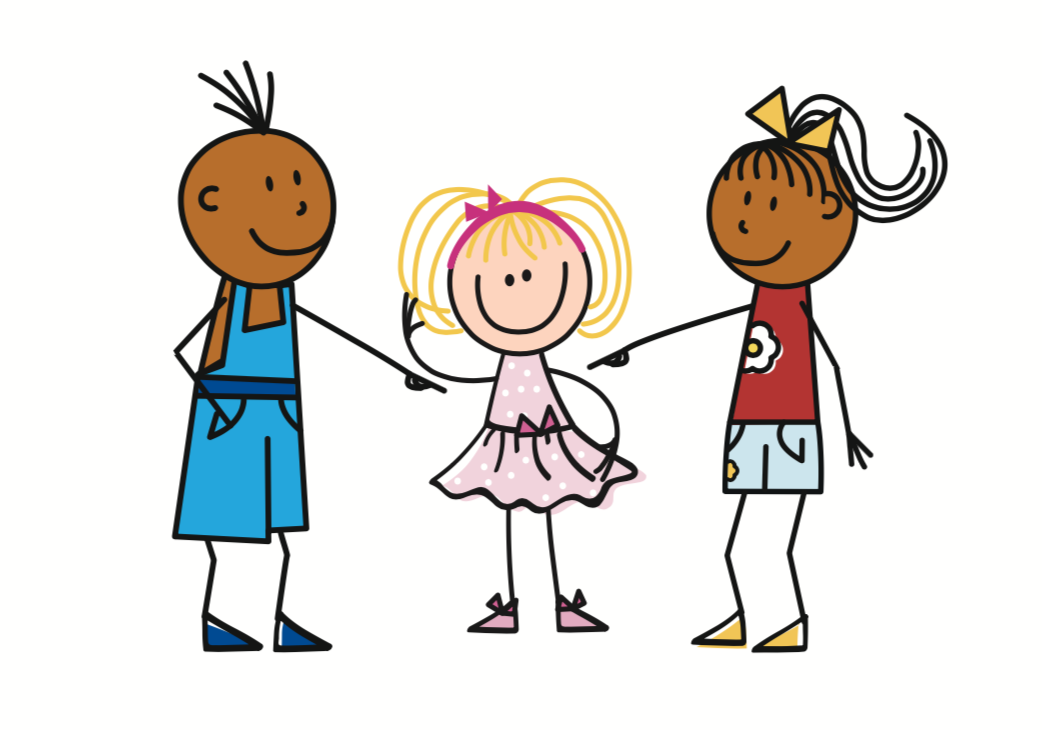 lire
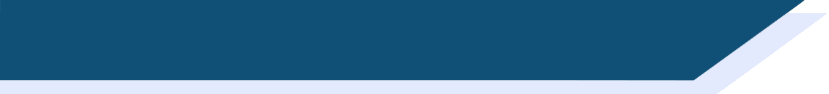 C’est qui? Il/elle ou ils/elles?
...... est petit.
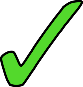 ...... est sage.
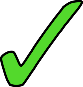 ...... sont contents.
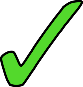 ...... sont grandes.
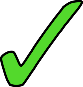 ...... est calme.
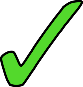 ...... sont drôles.
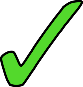 ...... sont anglais.
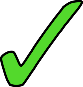 ...... est intelligent.
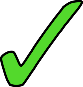 [Speaker Notes: Timing: 5 minutes

Aim: Written recognition of the third person singular and third person plural forms of être.

Procedure:
Students attend to the verb form to determine singular or plural.
Answers revealed on clicks.]
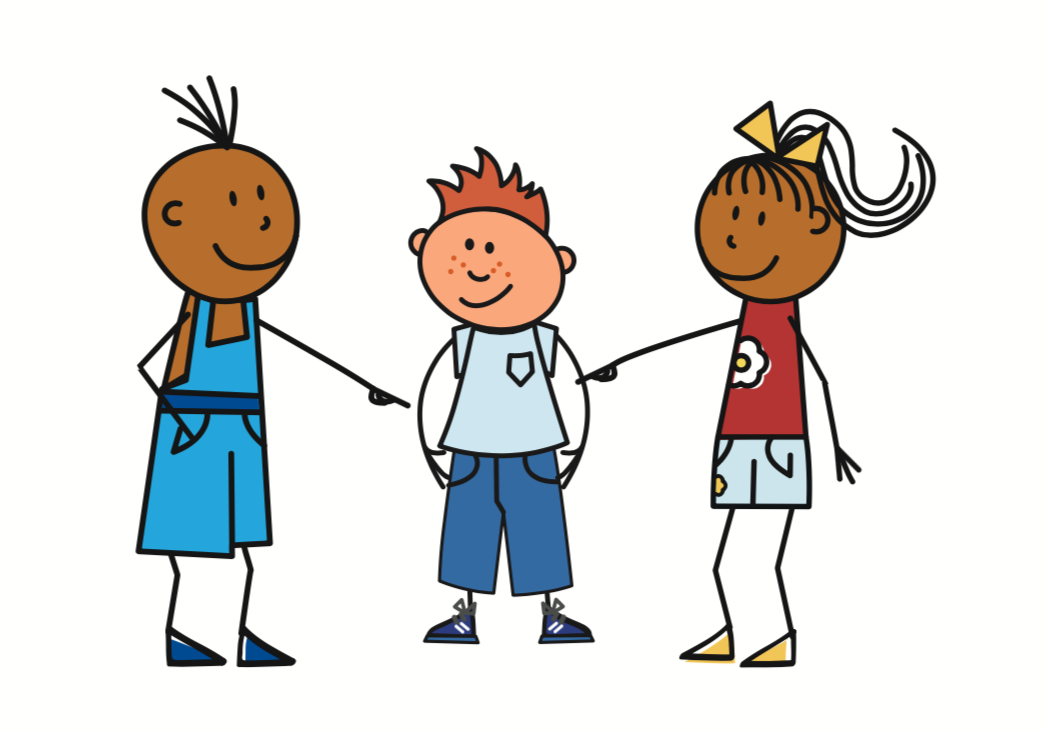 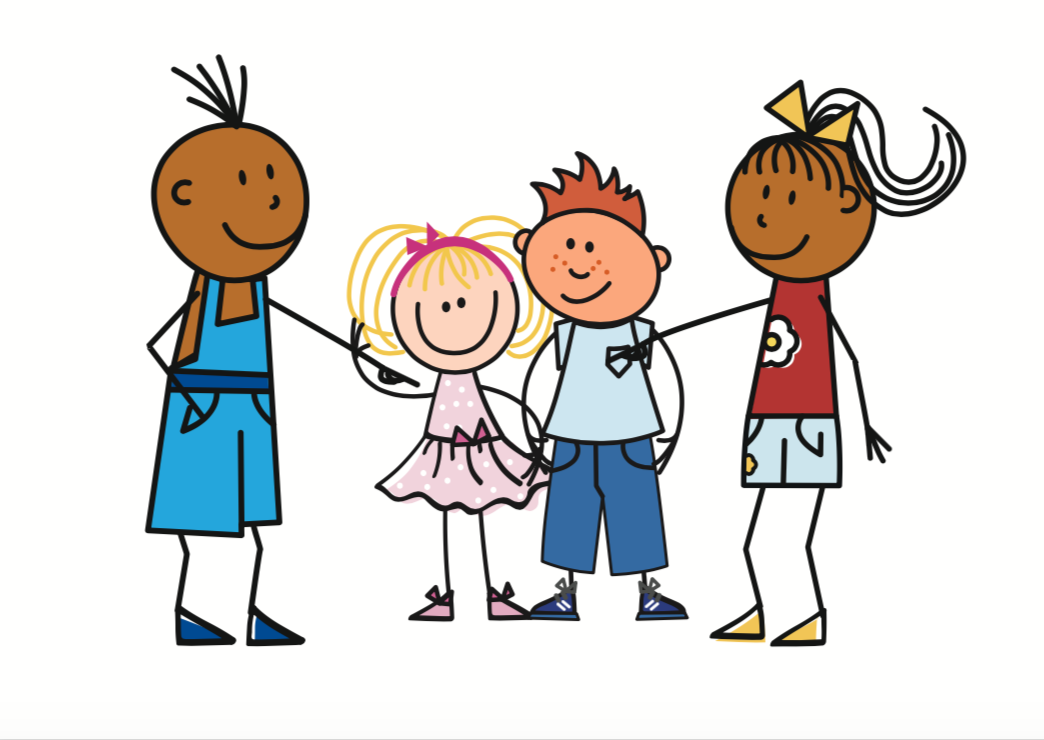 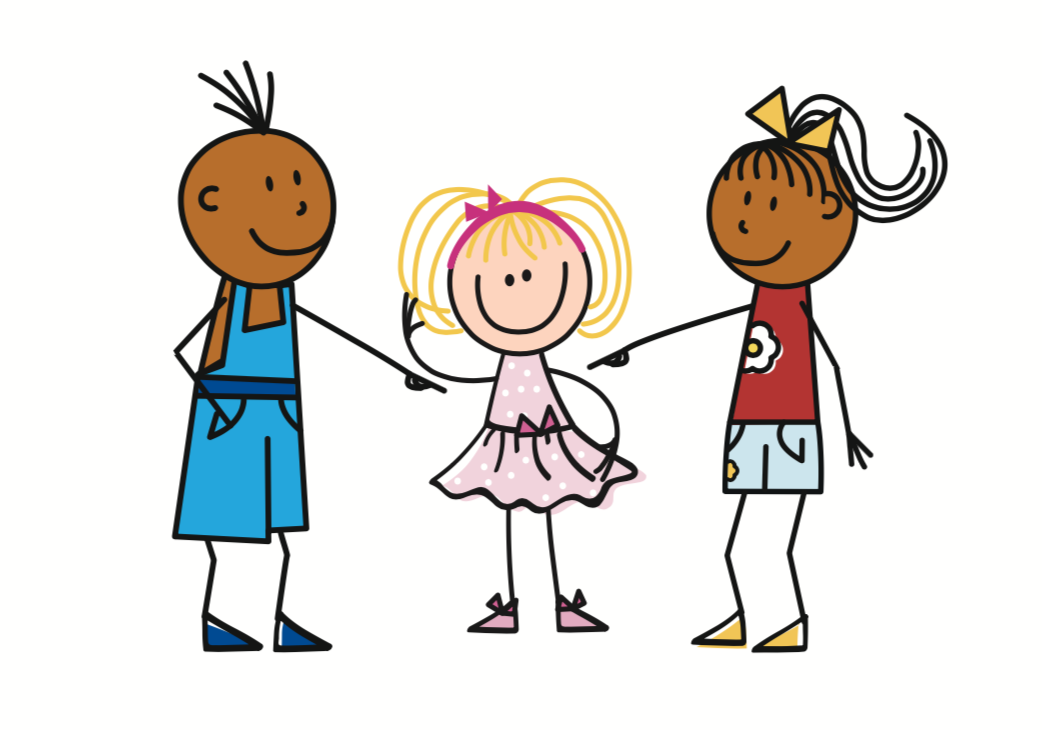 écouter
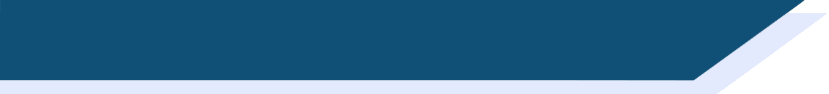 C’est qui? Il/elle ou ils/elles?
(They - fpl) are tall.
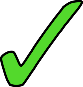 1
2
(He) is pleased.
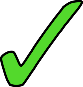 (S/he) is well-behaved.
3
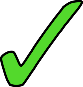 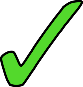 (They - mpl) are intelligent.
4
(She) is short.
5
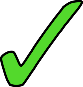 (They - fpl) are pleased.
6
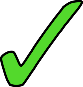 (They - mpl) are interesting.
7
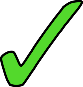 (He) is tall.
8
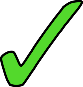 [Speaker Notes: Timing: 5 minutes

Aim: Aural recognition of the third person singular and third person plural forms of être.

Procedure:
1. Click on a number to hear a sentence with the pronoun obscured.
2. Students listen for the verb form (to determine singular or plural).
3. To provide an additional challenge and check understanding of vocabulary (a mix of new and old), they are then asked to write the English in the space provided (focusing only on singular or plural, plus the adjective meaning).
4. The answers appear upon successive mouse clicks (gender information in brackets).

Transcript:
... sont grandes.
... est content.
... est sage.
... sont intelligents.
... est petite.
... sont contentes.
... sont intéressants.
... est grand.]
lire
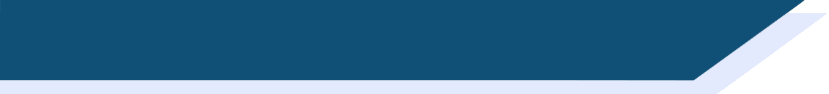 Les adjectifs
Les sœurs sont ......
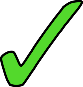 La sœur est ......
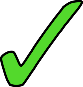 Le frère est ......
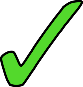 Le frères sont ......
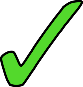 If there is a mix of male and female people in the group, we use  the masculine form ils.
Les sœurs sont ......
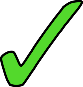 La sœur est ......
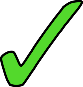 Les parents sont ......
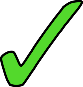 Le frère est ......
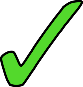 [Speaker Notes: Timing: 5 minutes

Aim: Written recognition of the third person singular and third person plural forms of être, and adjectives with gender and number agreement.

Procedure:
1. In this second reading activity, students are required to attend to the subject pronoun and verb form to determine singular or plural.
2. Then select the correct form of the adjective.
3. Answers revealed on clicks.
4. Click to bring up the bubble highlighting the use of ils with mixed gender groups, exemplified here with parents.

Word frequency (1 is the most frequent word in French): adjectif [>5000]
Source: Londsale, D., & Le Bras, Y.  (2009). A Frequency Dictionary of French: Core vocabulary for learners London: Routledge.]
écouter
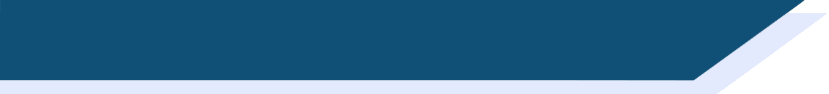 C’est qui?
(The sister) is pleased.
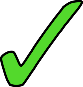 1
(The brothers) are intelligent.
2
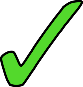 (The brother) is pleased.
3
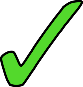 (The sisters) are interesting.
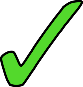 4
(The brothers) are pleased.
5
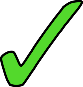 (The brother) is open.
6
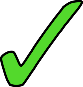 (The sister) is tall.
7
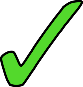 (The sisters) are short.
8
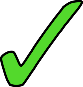 [Speaker Notes: Timing: 5 minutes

Aim: Aural recognition of the third person singular and third person plural forms of être and masculine and feminine adjective forms.

Procedure:
1. Students listen for both the verb form (to determine singular or plural) and the adjective agreement (to determine masculine or feminine).
2. To provide an additional challenge and check understanding of vocabulary (a mix of new and old, conducive to illustrating adjective agreement), students are then asked to write the English in the space provided.
3. The answers appear upon successive mouse clicks.

Transcript:
... est contente.
... sont intelligents.
... est content.
... sont intéressantes.
... sont contentes.
... est ouvert.
... est grande.
... sont petites.]
écrire
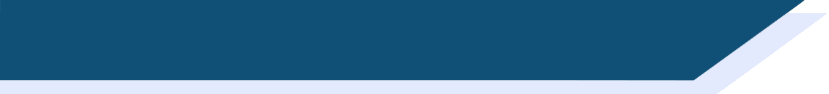 Il, elle, ils ou elles ?
Il
Il
1) Jean est grand.   Jean  est intelligent et drôle.  Jean  regarde la télé.
2) Sarah est jeune.  Sarah  est calme.  Sarah   fait une activité.
Elle
Elle
3) Marc et Max sont sages.  Marc et Max  sont contents.
 
Marc et Max  jouent au tennis.
Ils
Ils
Elles
4) Sophie et Camille sont grandes.  Sophie et Camille  sont intelligentes.
 
Sophie et Camille  font les courses.
Elles
[Speaker Notes: Timing: 5 minutes

Aim: This task might be used for some additional written homework, or saved for revision work (for example, in Week 2.2.1).

Procedure:
1. Students are now challenged to select the correct pronoun to replace the (proper) noun(s) in the second and third sentences of each example above. The third sentence in each case uses a verb other than ‘être’.
2. The exercise begins with use of proper nouns. This helps students to understand that two named persons = ‘they’, etc. 
3. The correct answers are animated. The activity continues on the next slide.

Word frequency (1 is the most frequent word in French): sont [5], frère [1043], parent [546], jeune [152], grand2, petit2, sage1 [2643], strict [1859]
Source: Londsale, D., & Le Bras, Y.  (2009). A Frequency Dictionary of French: Core vocabulary for learners London: Routledge.]
écrire
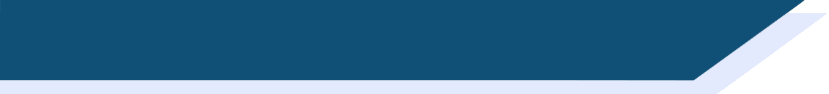 Il, elle, ils ou elles ?
Ils
5) Les parents sont stricts.  Les parents  sont contents.
 
Les parents  écoutent la radio.
Ils
Elle
Elle
6) La fille est grande.  La fille  est intelligente.  La fille  a un frère.
7) Le  garçon est petit.  Le  garçon  est calme. 

Le  garçon  fait le ménage.
Il
Il
[Speaker Notes: This is the continuation of the activity on the previous slide. 
The correct answers are animated.]
Partenaire A (Task 1):
Exemple
parler
Tell your partner about each person/pair of people pictured below.
Say ‘She is ...’, ‘He is...’, ‘They are...’, plus the adjective given, in French.
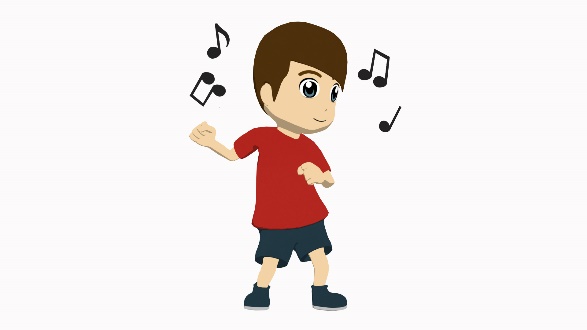 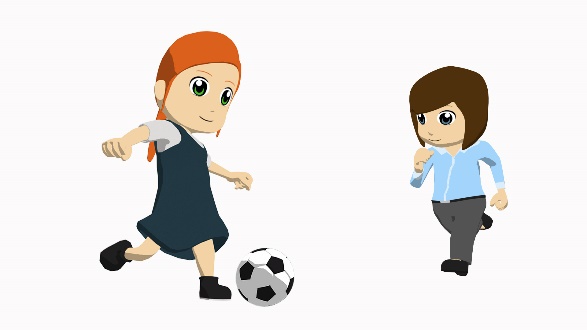 XXXX
pleased
XXXX
XXXX
XXXX
XXXX
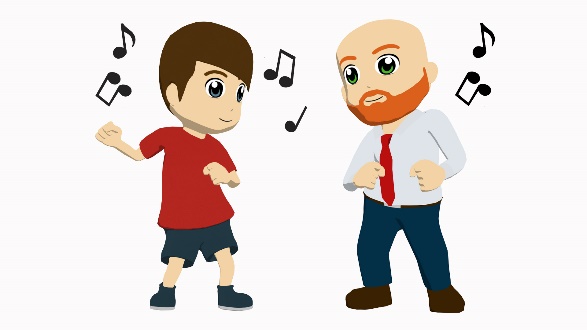 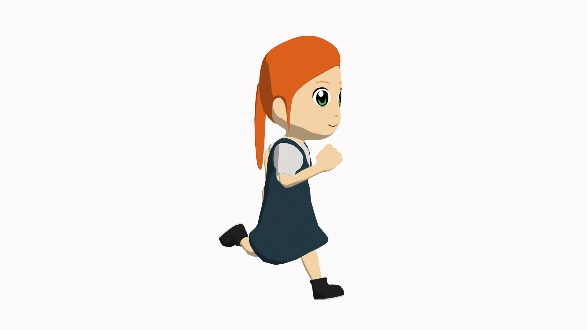 XXXX
XXXX
XXXX
XXXX
XXXX
XXXX
[Speaker Notes: Timing: 10 minutes

Aim: Oral production of this week’s vocabulary and grammar structures.

Procedure:
1. On this example slide, only one adjective is given (pleased).  The rest are shown as XXXX to indicate that there will be three adjectives per person/pair of people, to talk about.
2. Partner A: Teachers can elicit the full sentence from students ‘il est content’ and then show the next slide, the example slide for Partner B, to model what partner B has to do.]
Partenaire B (Task 1): Exemple
parler
Listen to what your partner tells you about each person/pair of people shown. 
Write three adjectives in English on the lines next to their picture.
pleased
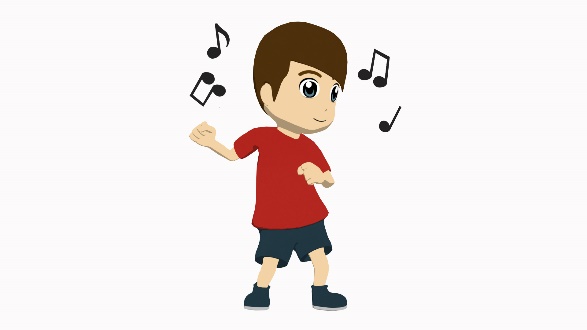 _____________________

_____________________

_____________________
_____________________

_____________________

_____________________
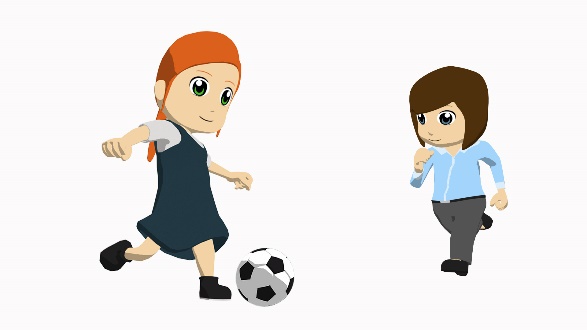 _____________________

_____________________

_____________________
_____________________

_____________________

_____________________
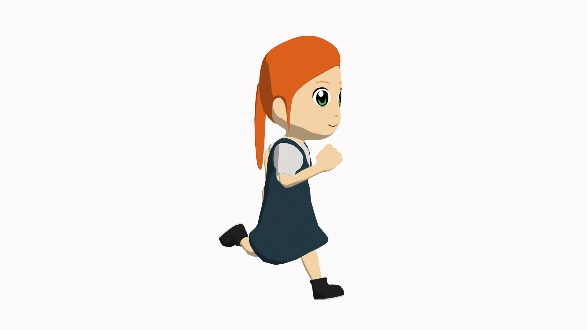 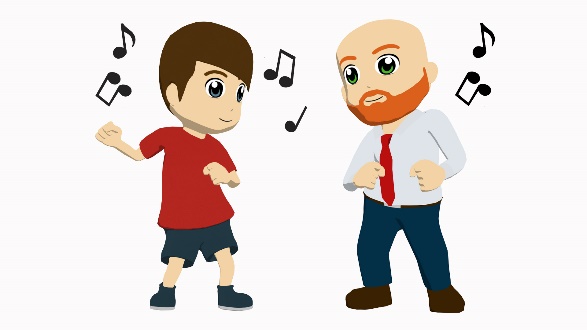 [Speaker Notes: Procedure:
1. Partner B: Student has to write down the description (adjectives only) in English in the spaces provided on this slide. This tests understanding of the grammar (subject pronoun, verb and adjective agreement where audible) as well as of the (adjective) vocabulary.
2. Note: Teachers should encourage students NOT to say their three sentences in order; i.e., they should mix up their 12 sentences so that students have to listen out carefully for the pronoun, verb and adjective agreement and understand all in order to know where to write their English adjectives.]
TASK 1 Roelcard (Partner B)
parler
Tell your partner about each person/pair of people pictured below.
Say ‘She is ...’, ‘He is...’, ‘They are...’, plus the adjective, in French.
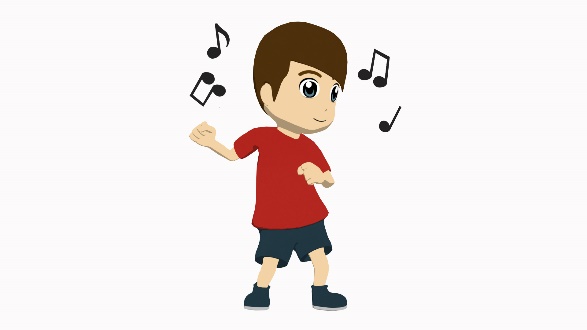 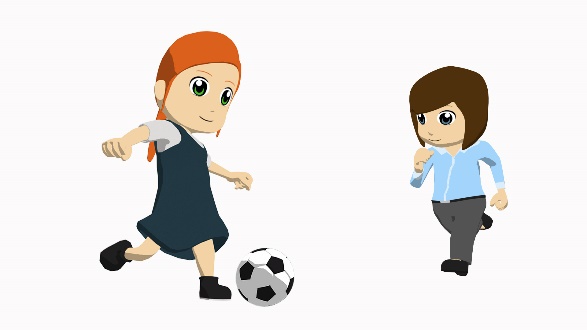 pleased
mean
open
intelligent
interesting
funny
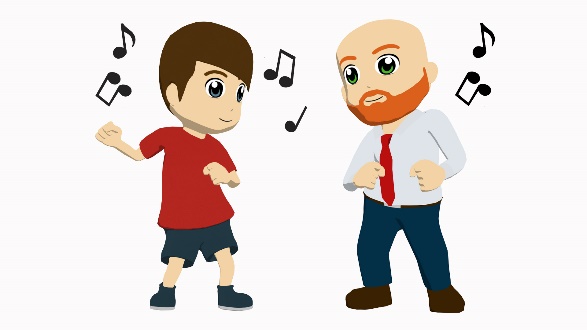 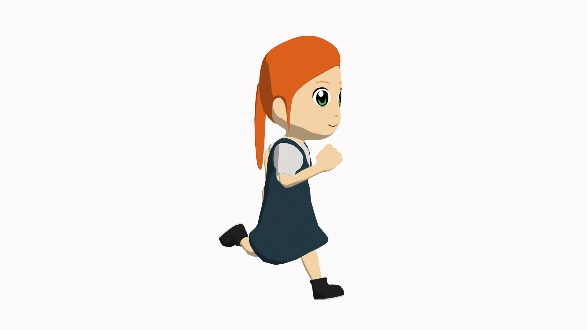 well-behaved
strict
tall
short
young
calm
[Speaker Notes: Task 1 answers check what Partner B wrote.]
Task 2 Rolecard (Partner A)
parler
Tell your partner about each person/pair of people pictured below.
Say ‘She is ...’, ‘He is...’, ‘They are...’, plus the adjective, in French.
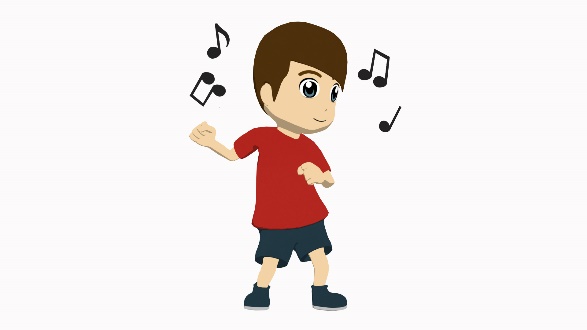 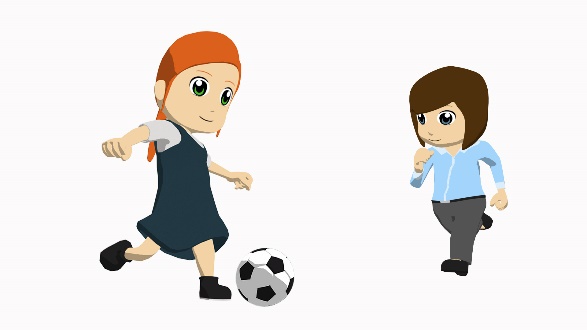 strict
mean
short
intelligent
open
young
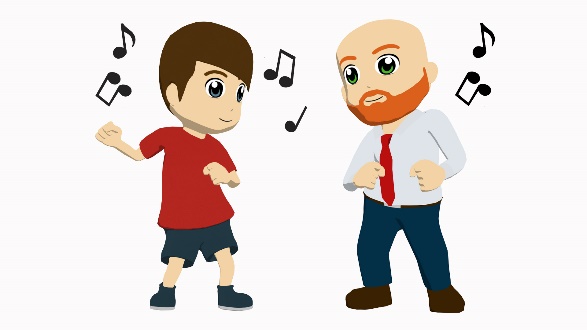 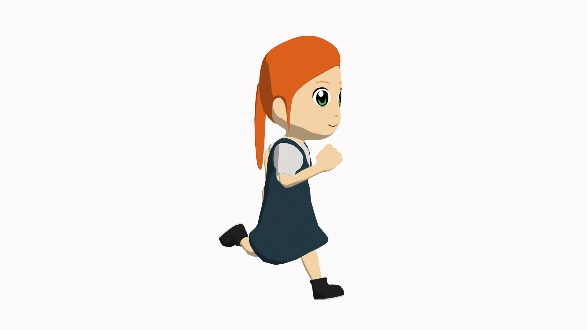 well-behaved
pleased
interesting
tall
funny
intelligent
[Speaker Notes: Task 2 responses check what Partner A wrote.]
C’est qui? nous, ils ou elles?
lire
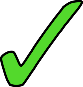 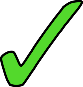 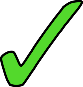 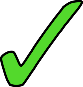 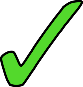 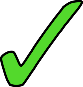 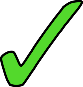 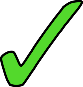 [Speaker Notes: ADDITIONAL TASK

Timing: 5 minutes

Aim: This task might be used for some additional homework, or saved for revision work (for example, in Week 2.2.1). Here we bring in the other plural verb form, learnt last lesson – ‘nous sommes.’

Procedure:
1. This reading activity asks students to distinguish between the first person plural (as recently introduced) and third person plural forms of ‘être’, by noticing the verb form in the first instance and the adjective agreement in the case of the ‘elles’ form.
2. The subject pronoun is missing from each sentence, to force attention upon these aspects of grammar.

Word frequency (1 is the most frequent word in French): sommes [5], sont [5], jeune [152], ouvert [897], strict [1859]
Source: Londsale, D., & Le Bras, Y.  (2009). A Frequency Dictionary of French: Core vocabulary for learners London: Routledge.]
lire / écouter / parler
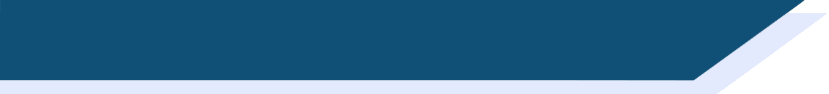 Les amis de Louise
Read the text whilst listening to the recording. Your teacher will ask questions.
Je suis Louise. Je suis française. J’ai six amis. Céline est petite et drôle. Elle est intelligente. Max est grand et aimable*. Il est intéressant. Patrick et Louis sont amusants mais méchants. Ils sont jeunes! Sarah et Camille sont sages et calmes. Elles sont contentes.
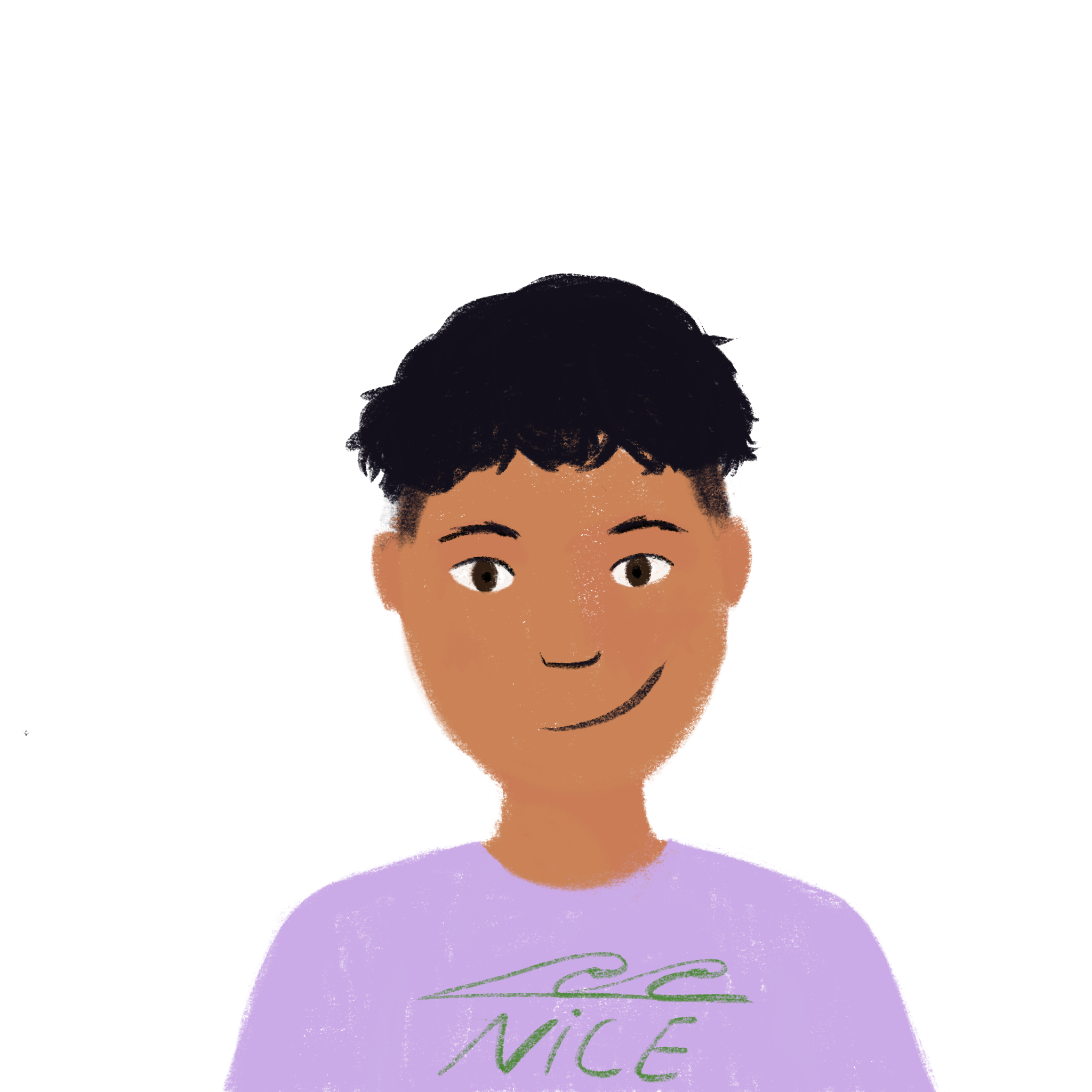 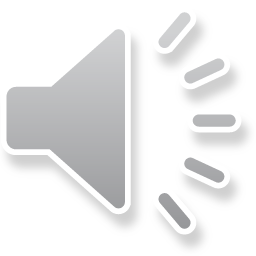 *aimable = kind, nice
[Speaker Notes: ADDITIONAL TASK

Timing:

Aim: This task might be saved for revision work (for example, in Week 2.2.1). This activity asks students to engage with a slightly longer text, created entirely using vocabulary and grammar already introduced in the scheme of work. It is about the imaginary character of “Louise”. As well as ‘et’, as used in the previous text, ‘mais’ (originally introduced in the second week of the course) is used to express contrast. This exercise is designed to enable practice in segmenting.

Procedure:
1. Teachers should play the recording (click on the audio icon at the bottom left of the slide to bring up the player) whilst students read the text.
2. . The audio should then be paused at an appropriate moment, teachers asking a question such as:
- what is the next word? (testing segmentation skills)
- what could be an alternative for the next word? (testing vocabulary knowledge and understanding of grammar)
- what type of word (e.g. noun, verb, adjective) could come next? (testing knowledge of grammar)
3. This process can then be repeated several times.
4. The following subsidiary grammar point arises in this text; it is at the teacher’s discretion whether to point it out briefly, though it should not be allowed to distract from the main learning points of this week’s lesson:
Adjectives normally ending in –e do not take a feminine agreement (this was covered when regular feminine adjective agreement was introduced, in the very first week of the course), but they do take an –s for the plural, e.g. ‘calmes’. You could point out that ‘jeune’ behaves in the same way, as would ‘malade’ and ‘sympathique’ (though not featured here).

Word frequency (1 is the most frequent word in French): sont [5], jeune [152], grand2, petit2, sage1 [2643]
Source: Londsale, D., & Le Bras, Y.  (2009). A Frequency Dictionary of French: Core vocabulary for learners London: Routledge.]
Gaming Grammar
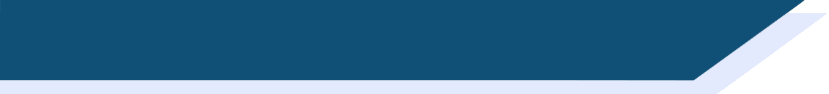 Gaming Grammar
Relevant mini game(s): 
Articles: Number (Article agreement)
To have and to be: 1st person and 3rd person singular
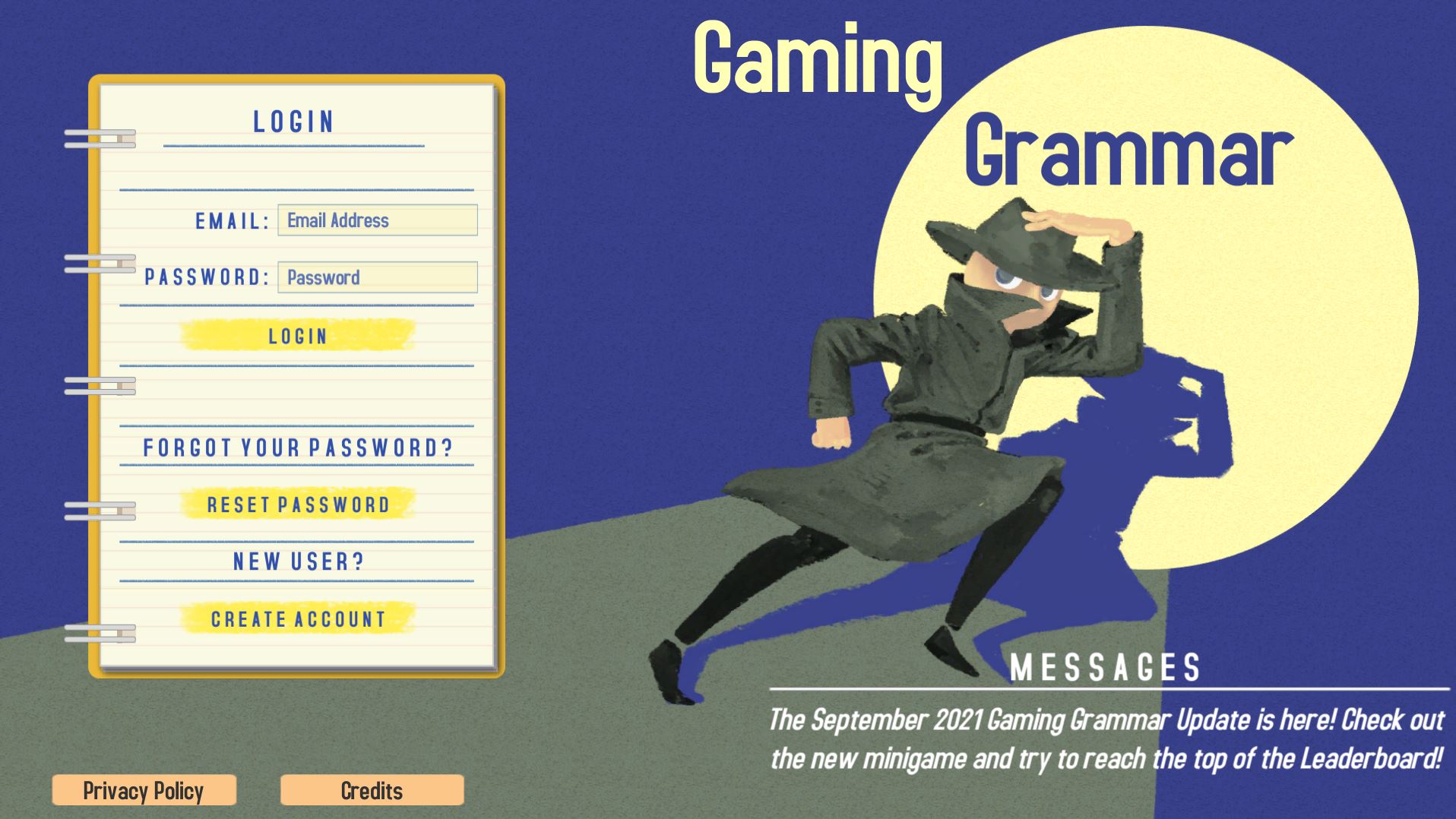 [Speaker Notes: This slide links to Gaming Grammar login screen. The appropriate mission can then be selected from the menu page.
Students will progress through the game at their own rate; teachers should use the teacher interface to check progress. This will help to inform future lesson planning.]
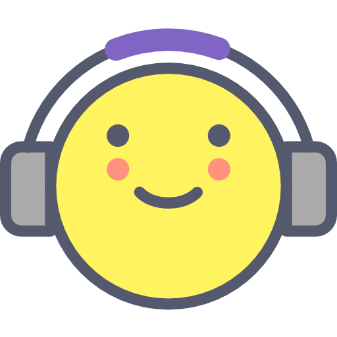 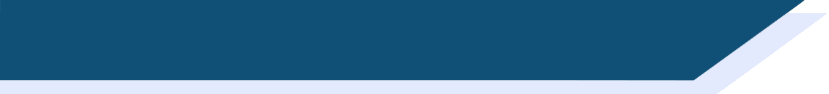 Devoirs
Vocabulary Learning Homework (Y7, Term 2.1, Week 3)
Audio file
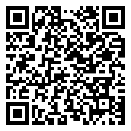 Audio file QR code:
Student worksheet
Quizlet link
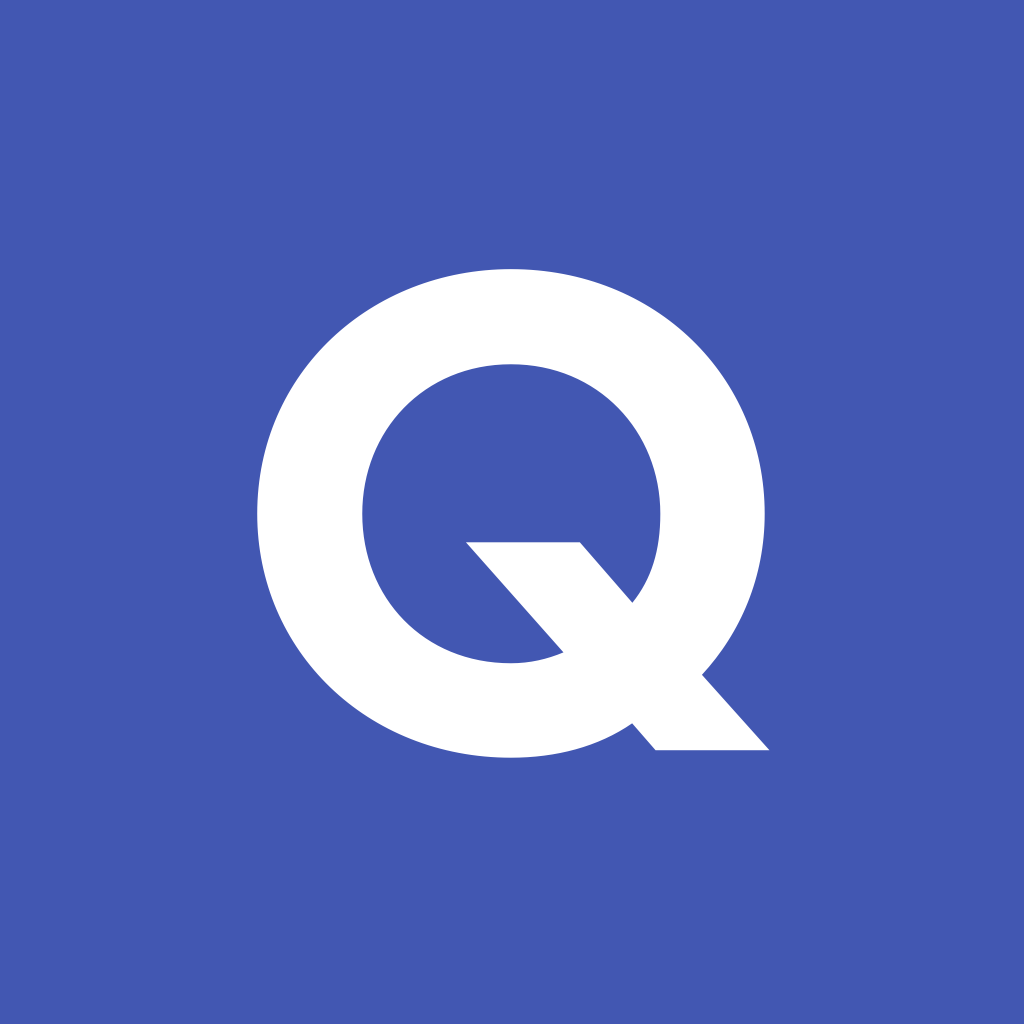 In addition, revisit:	     Term 1.2 Week 7
		                Term 1.2 Week 2
[Speaker Notes: It is acknowledged that there has been a lot to cover in this sequence of lessons; teachers may therefore wish to revisit some of the points covered here in the week following this one.]